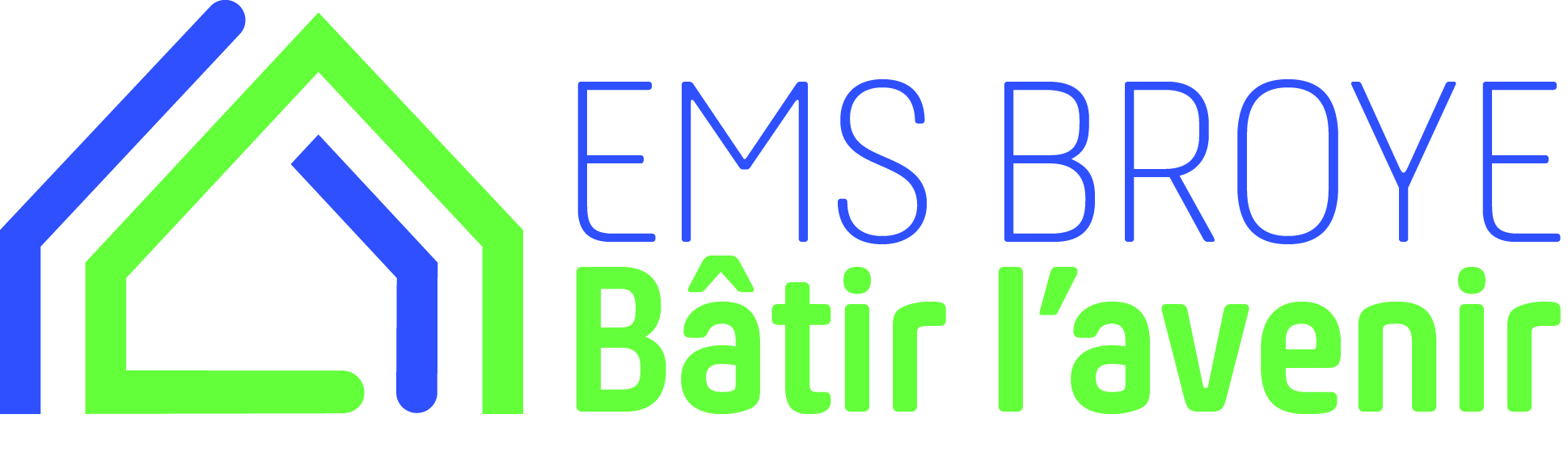 Présentation des projets de construction des nouveaux EMS d’Estavayer-le-Lac et de Domdidier
Septembre 2023 | Réseau Santé Social de la Broye Fribourgeoise (RSSBF)
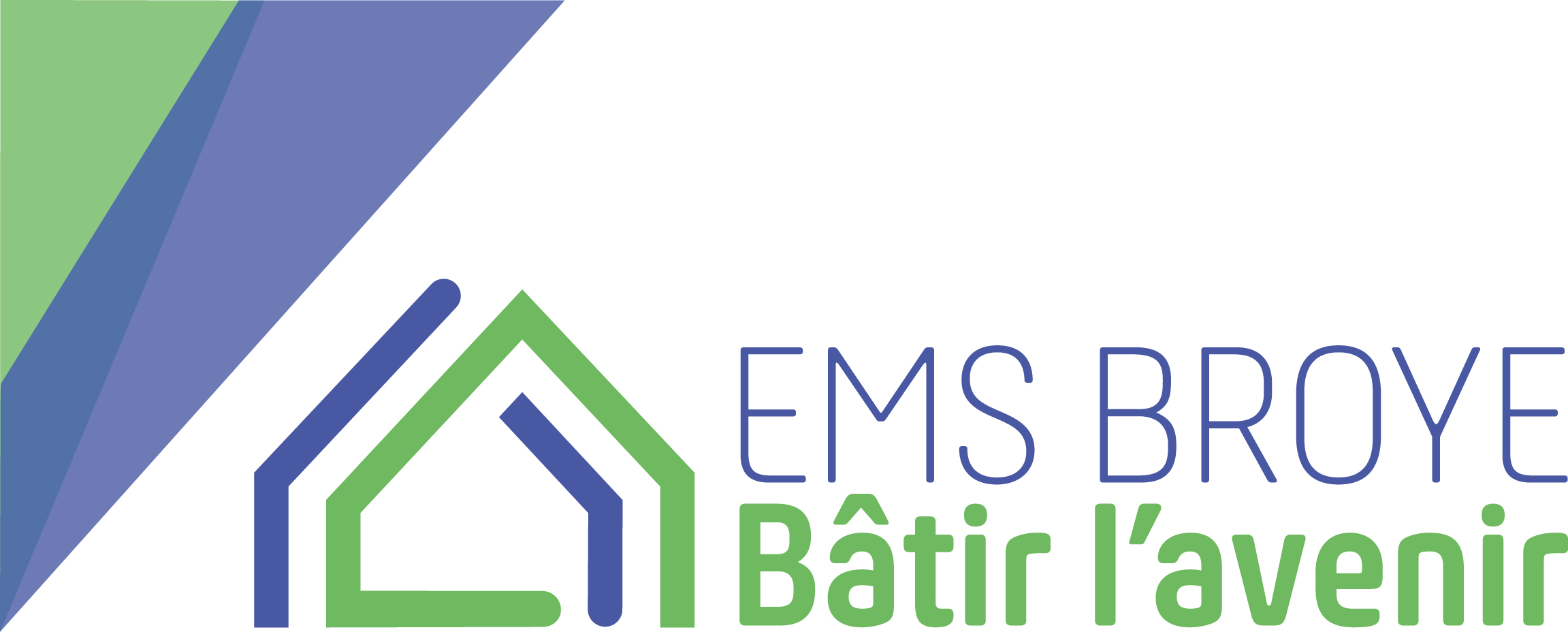 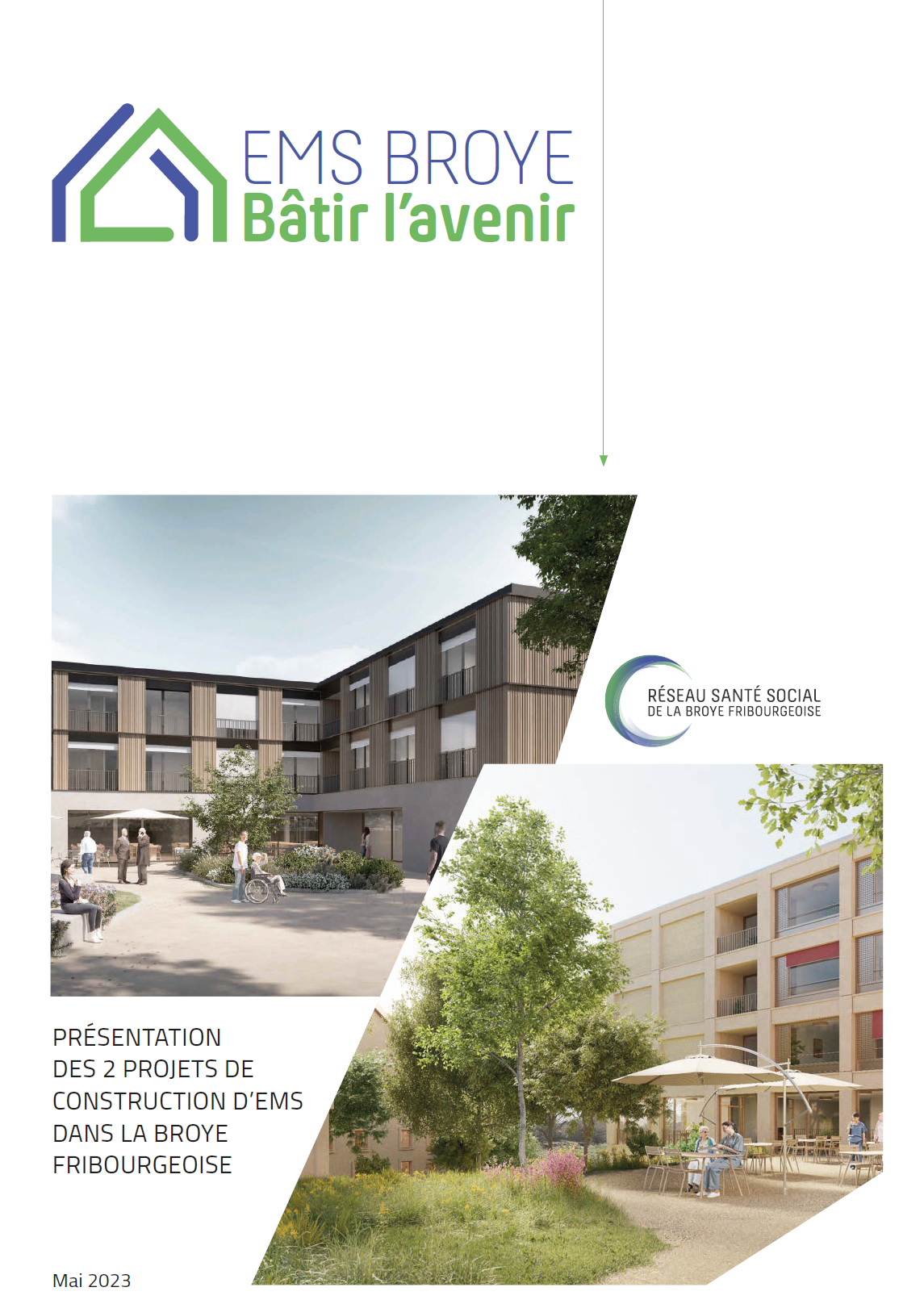 Bâtir l’avenir / Historique et contexte
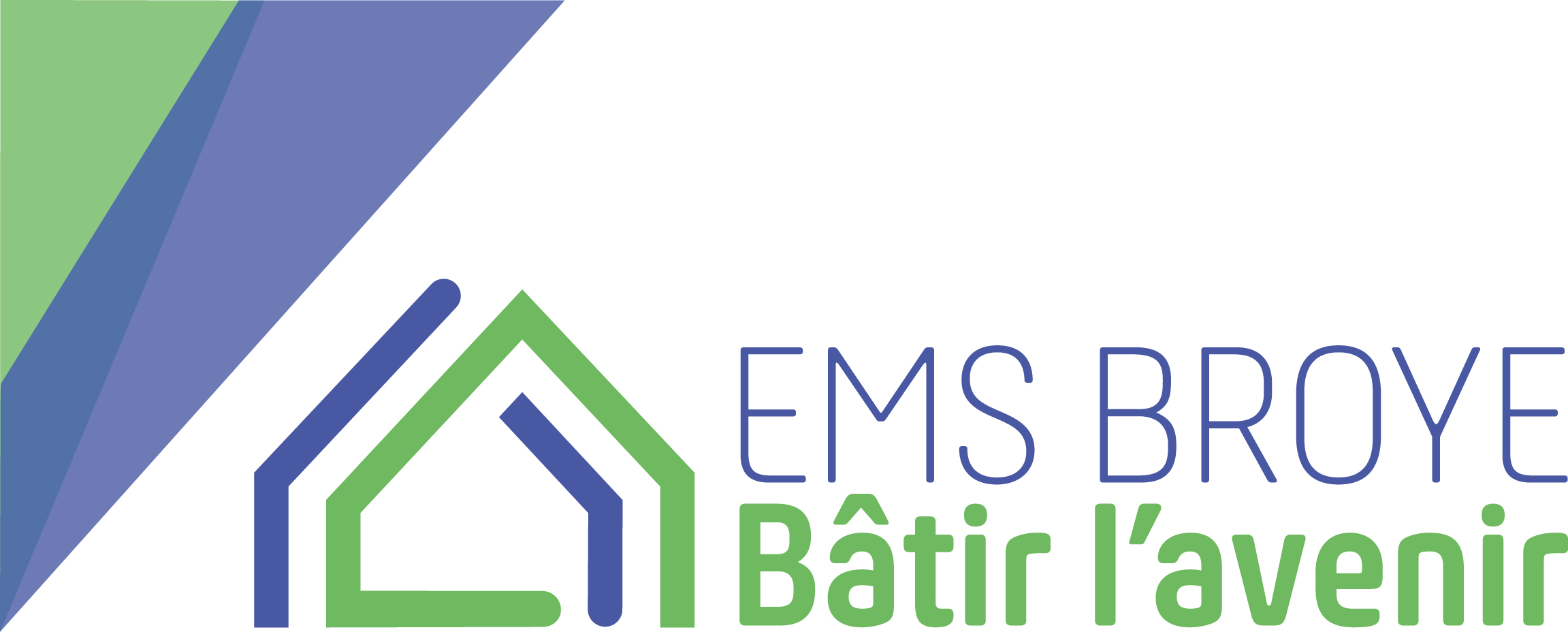 Lignes directrices 2019
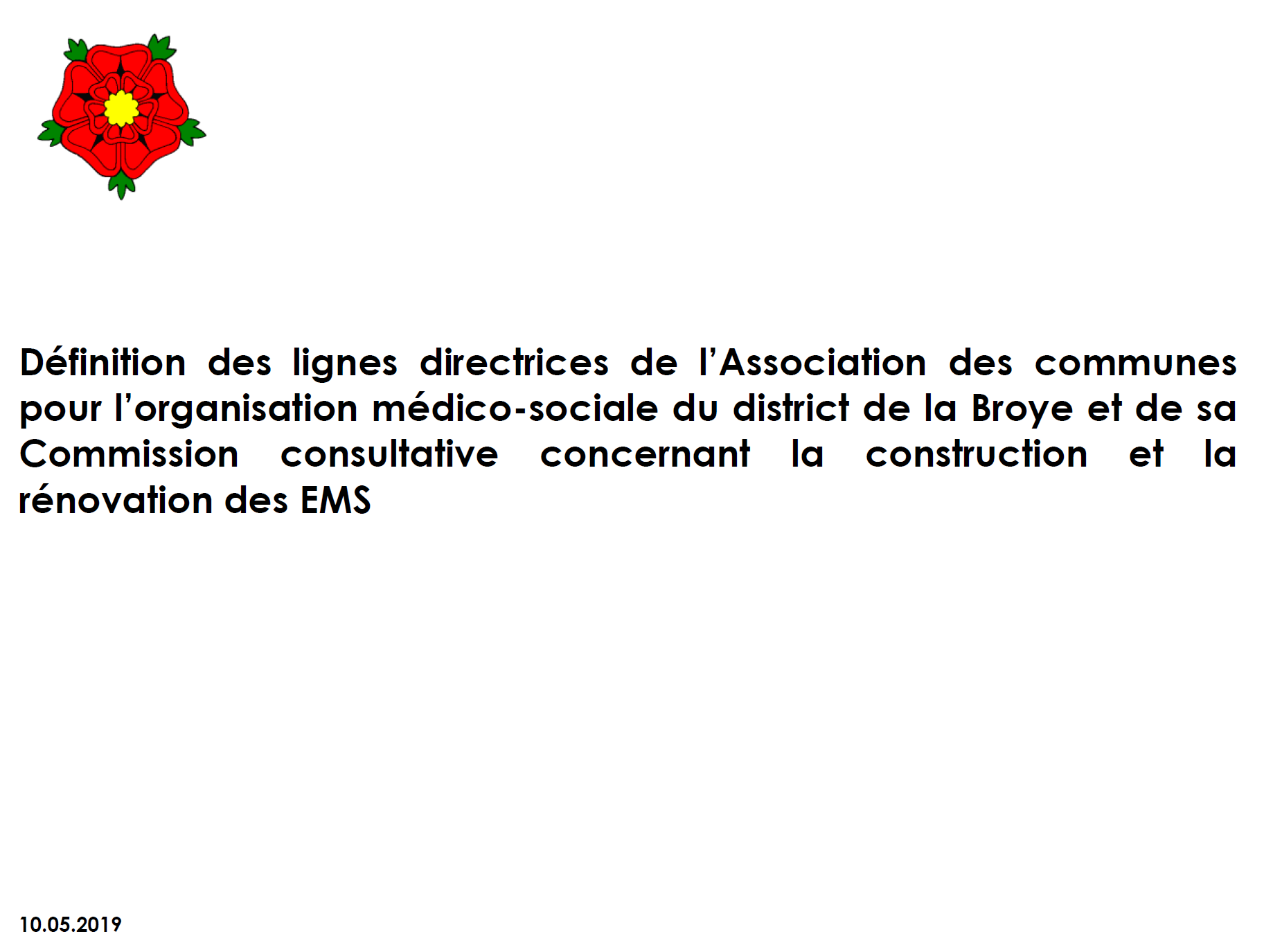 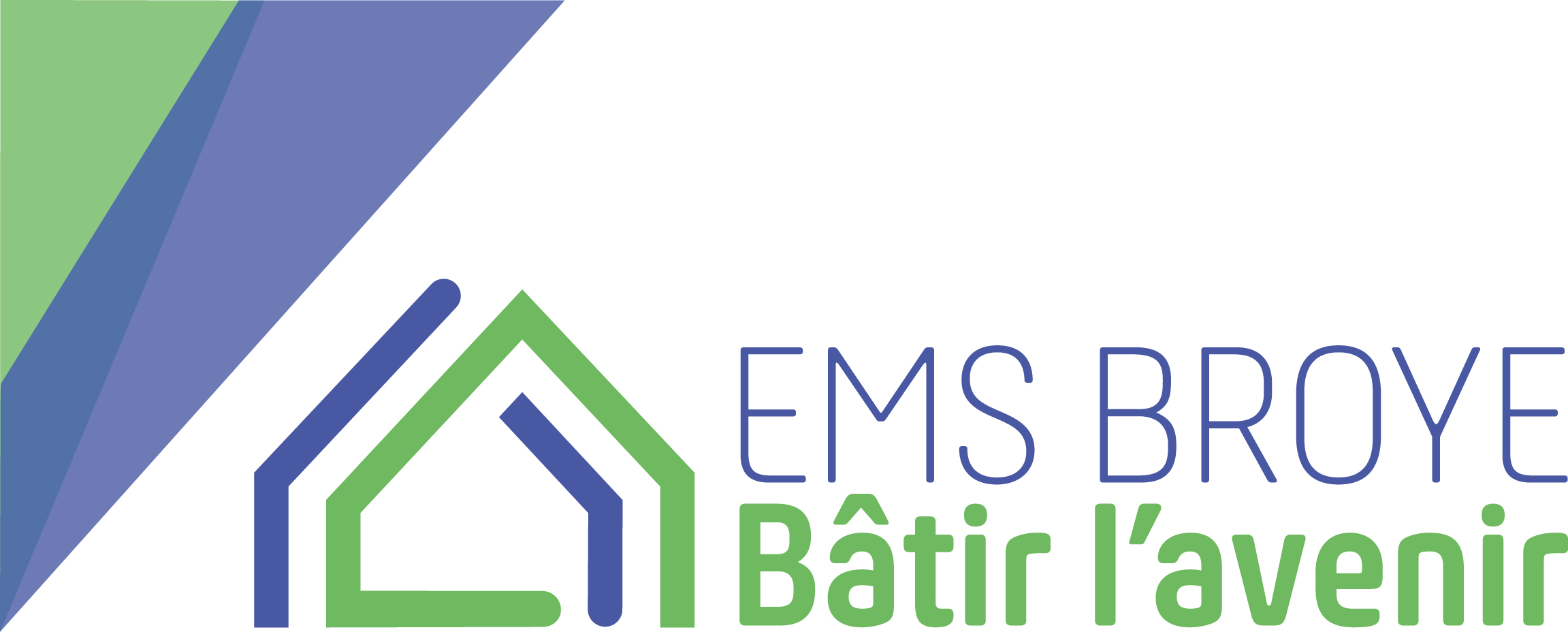 Programmes des locaux définitifs 2021
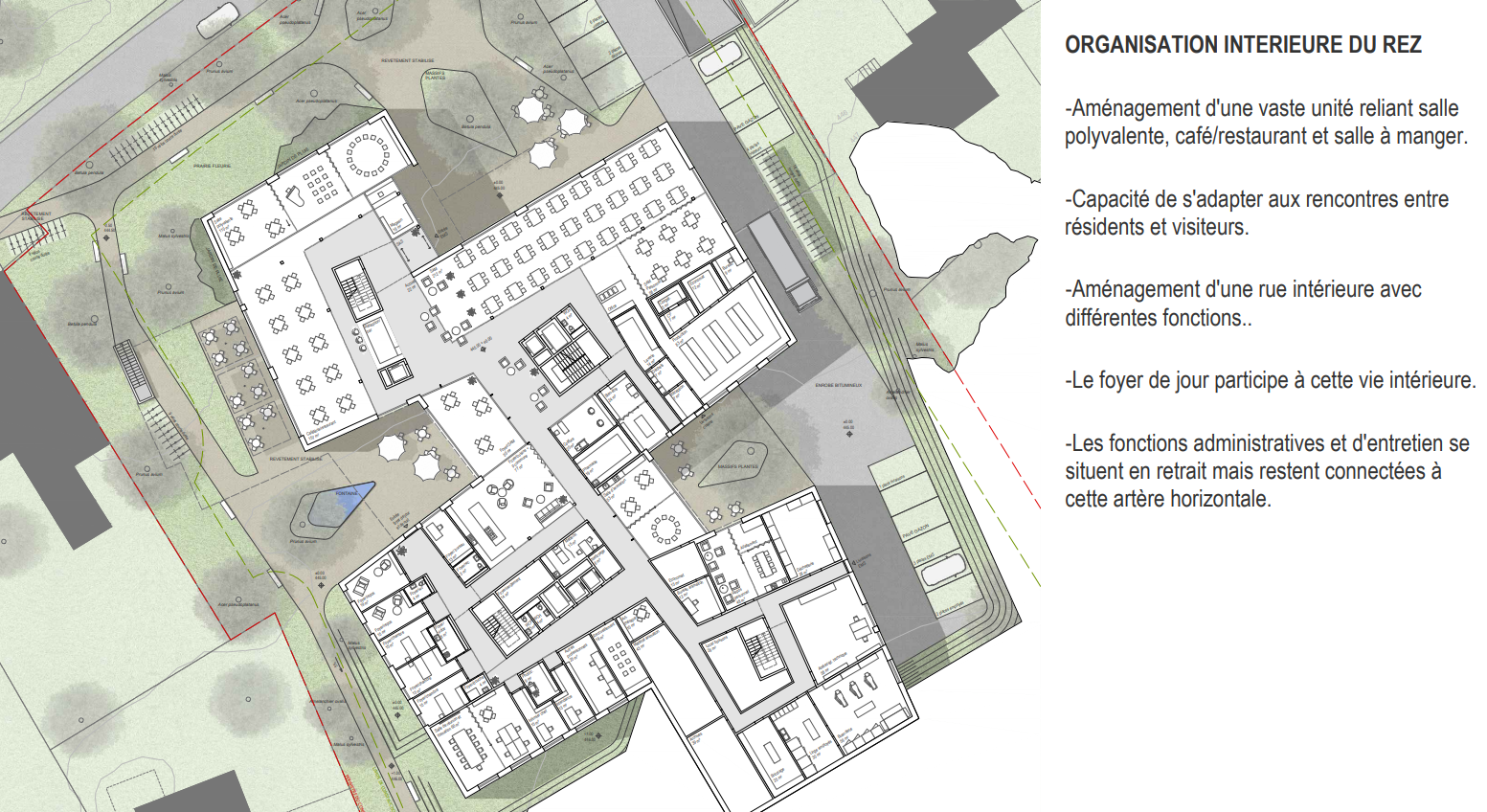 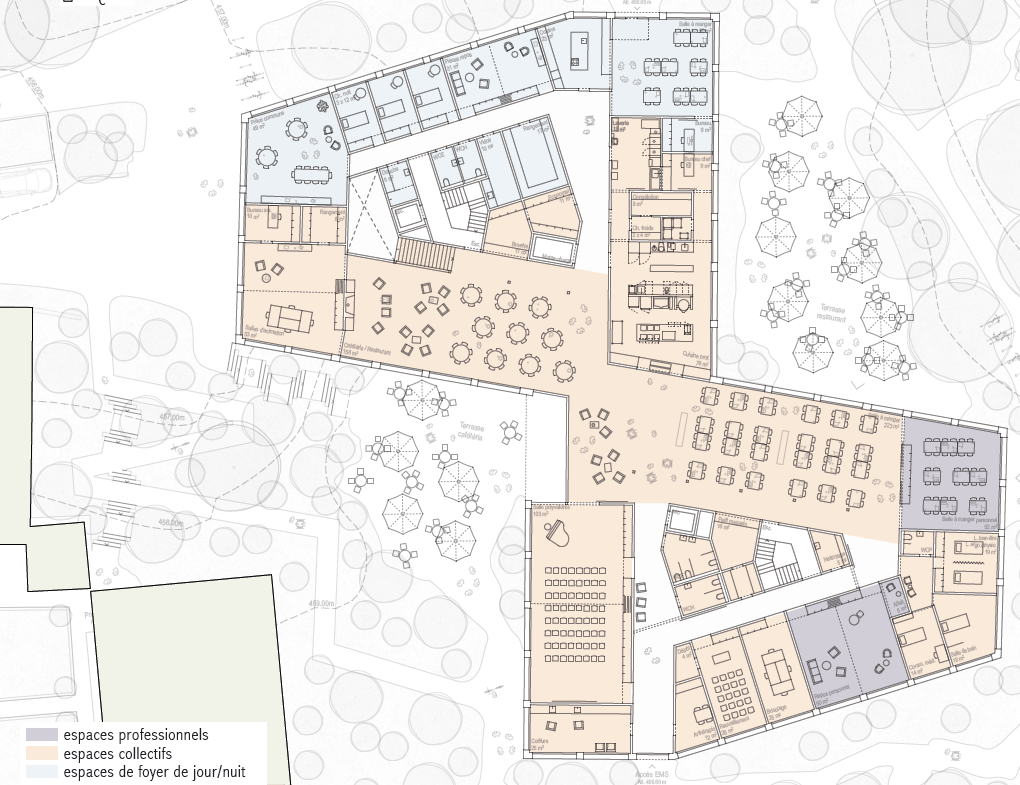 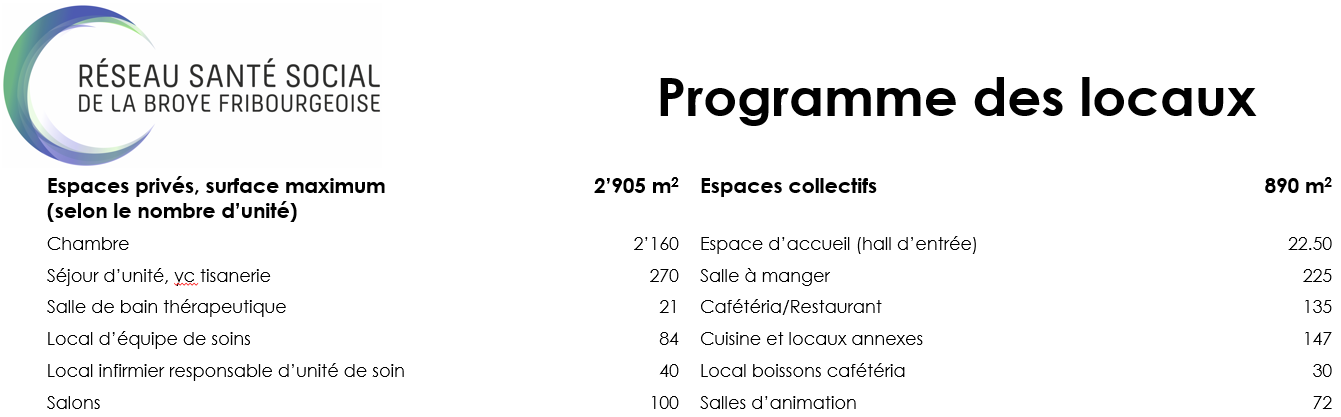 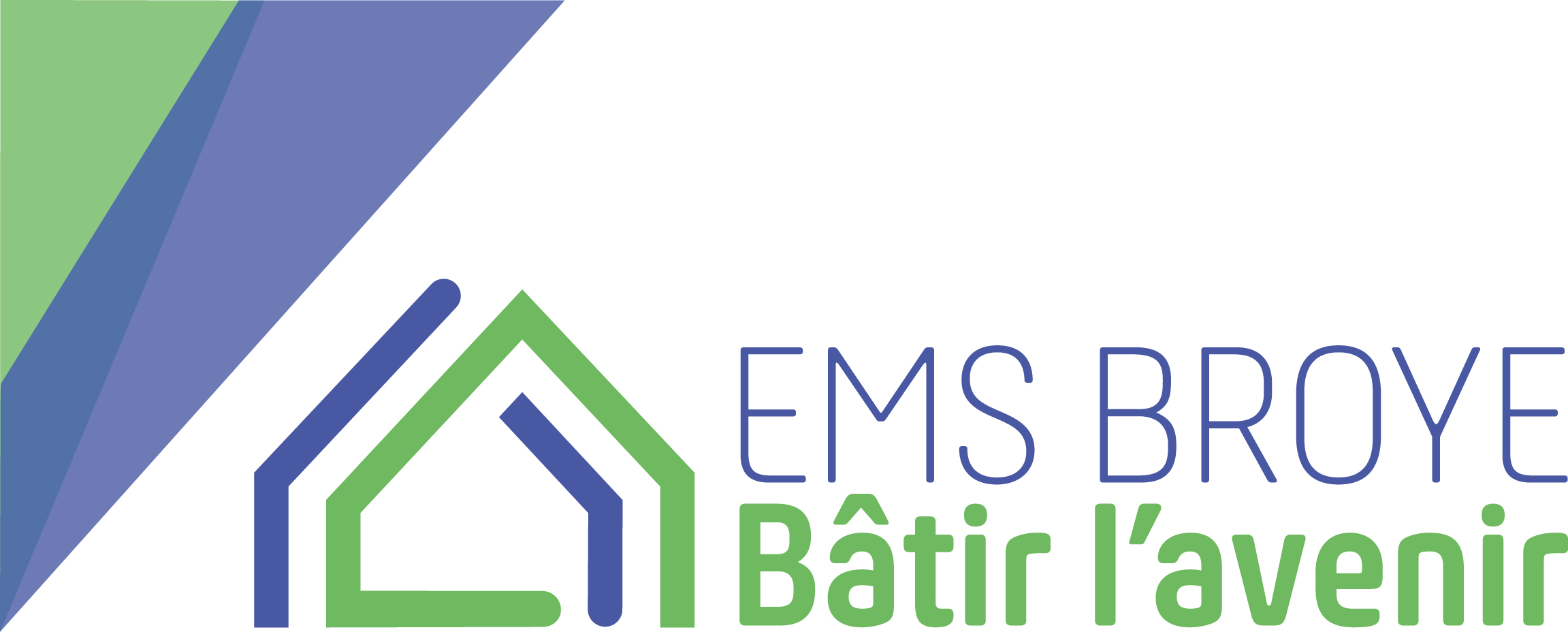 Rapport du Collège d’experts 2023
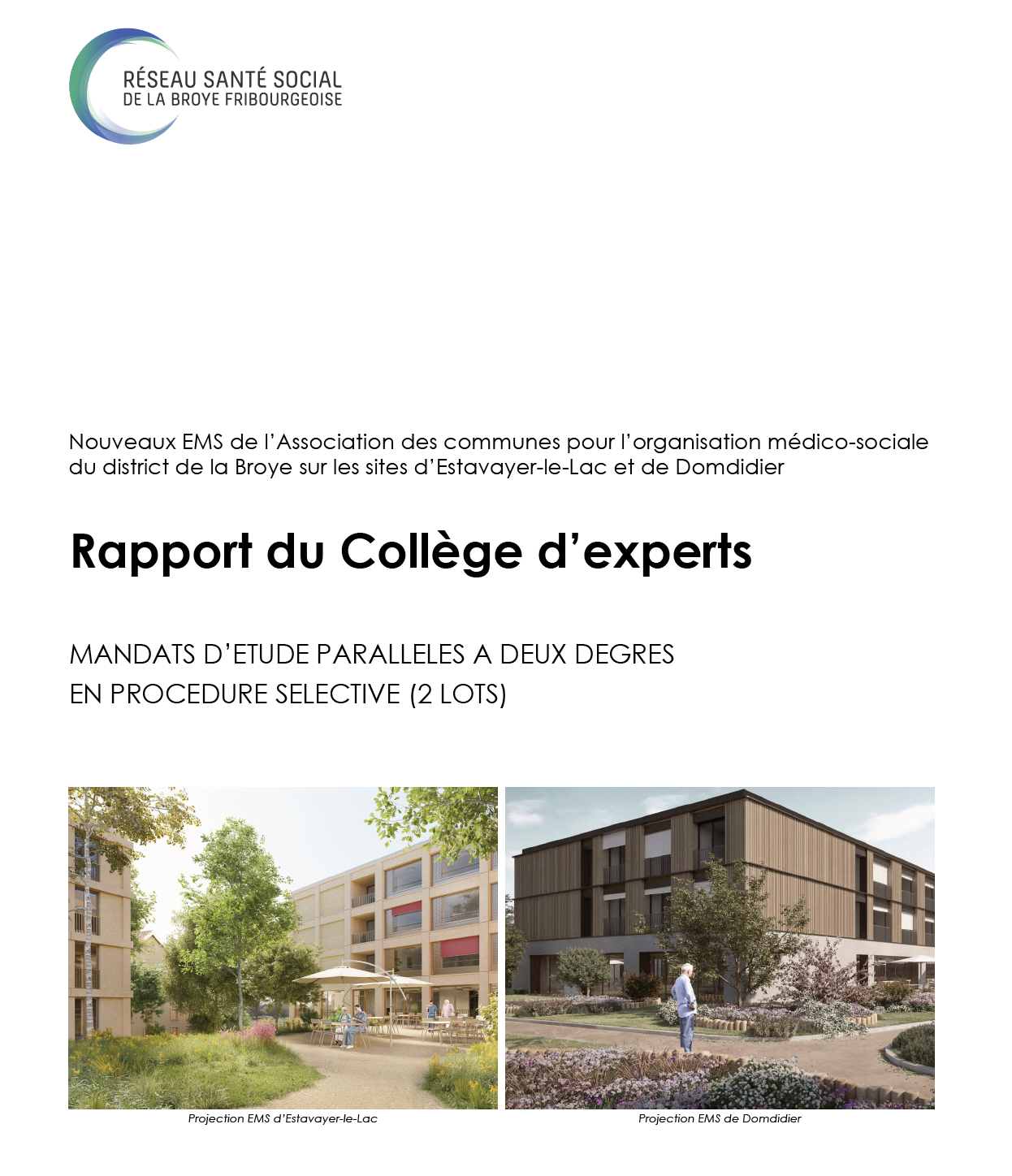 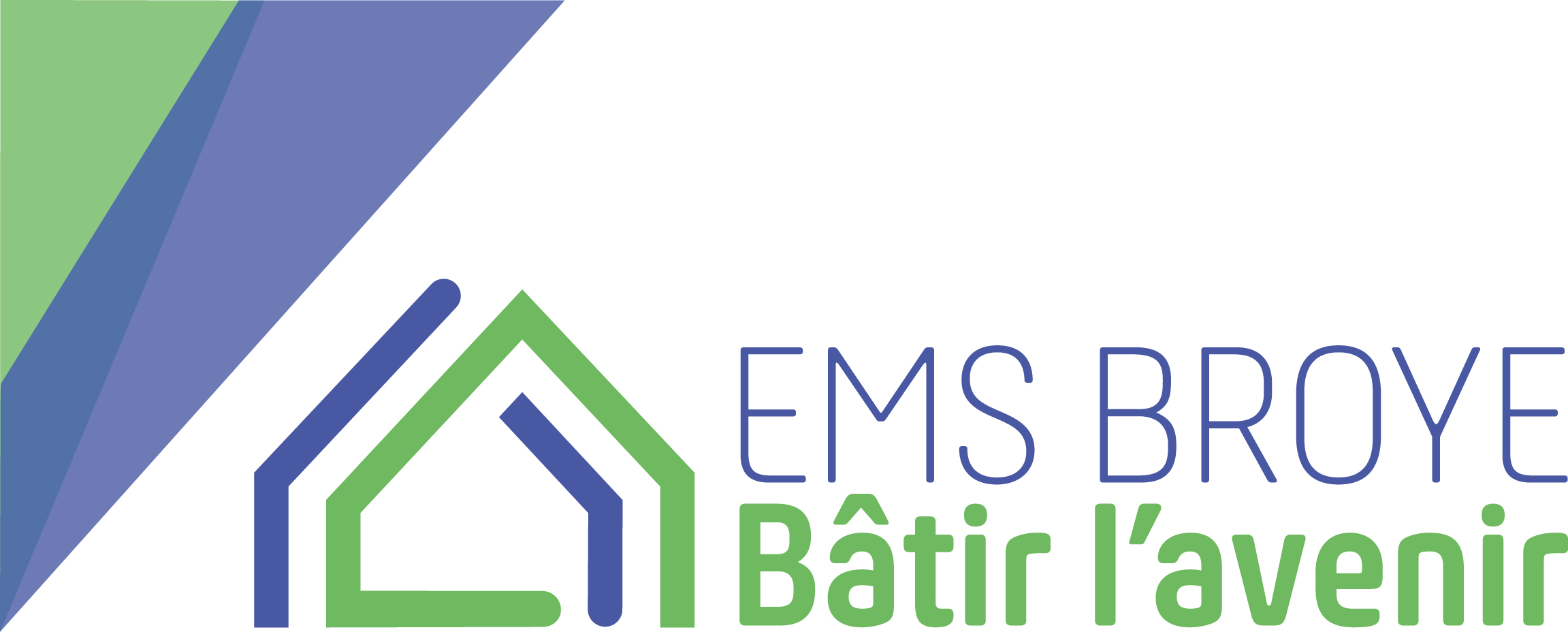 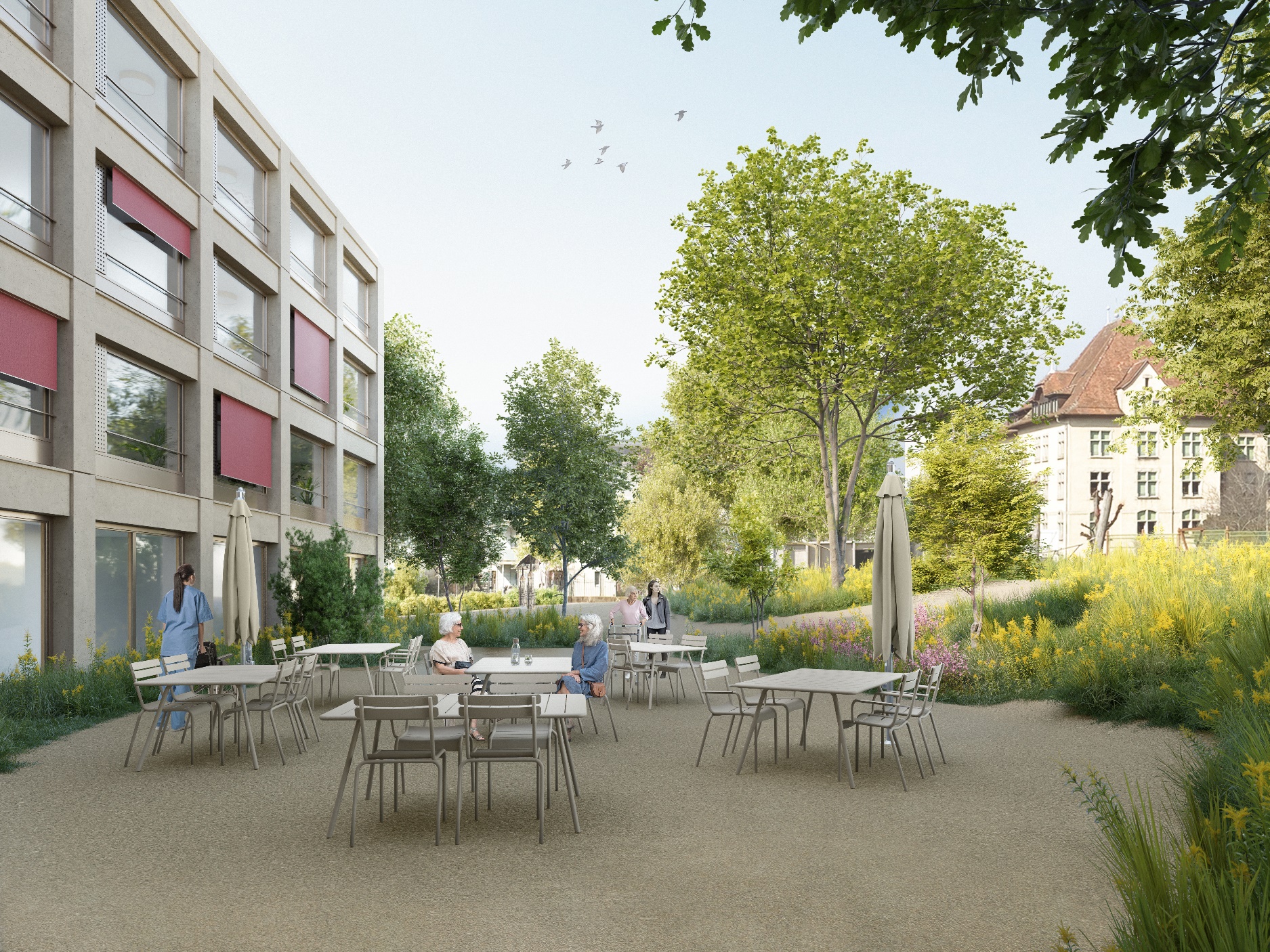 Présentation du projet d’Estavayer-le-Lac
 
Lauréat : Esposito + Javet Architectes associés SA
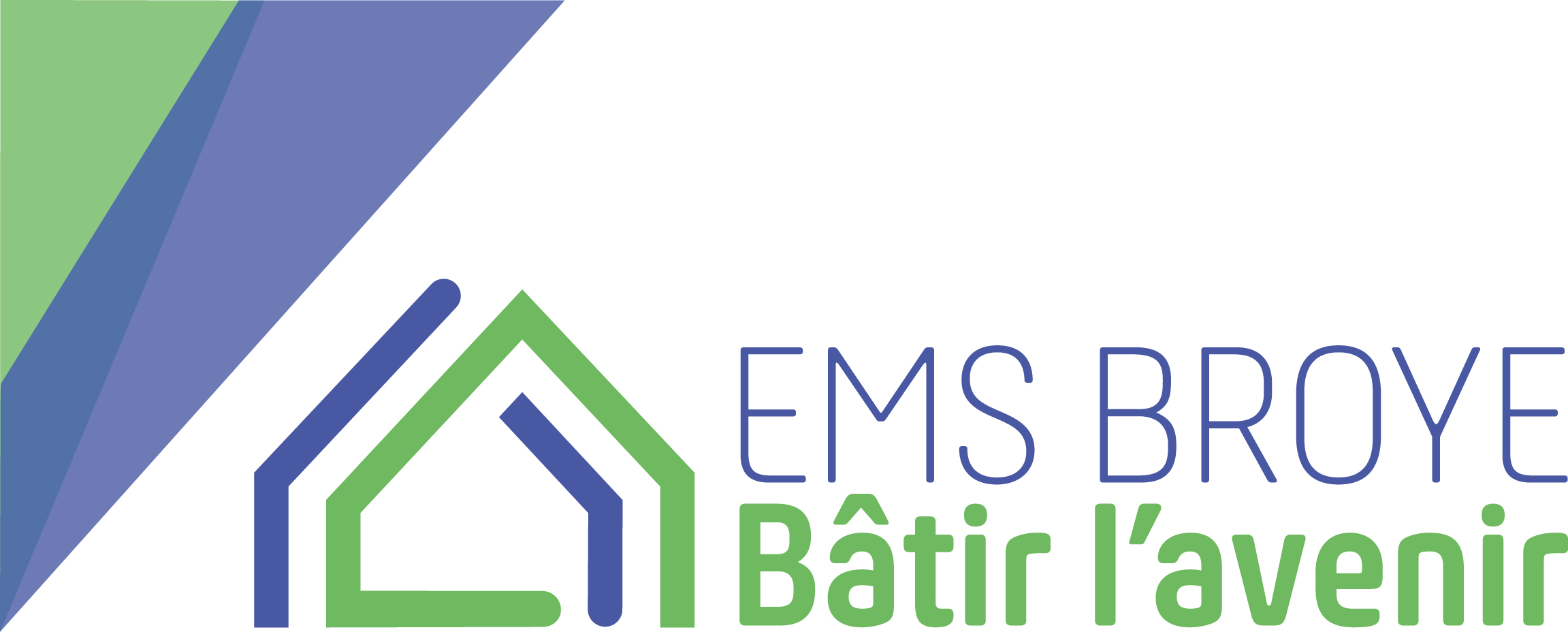 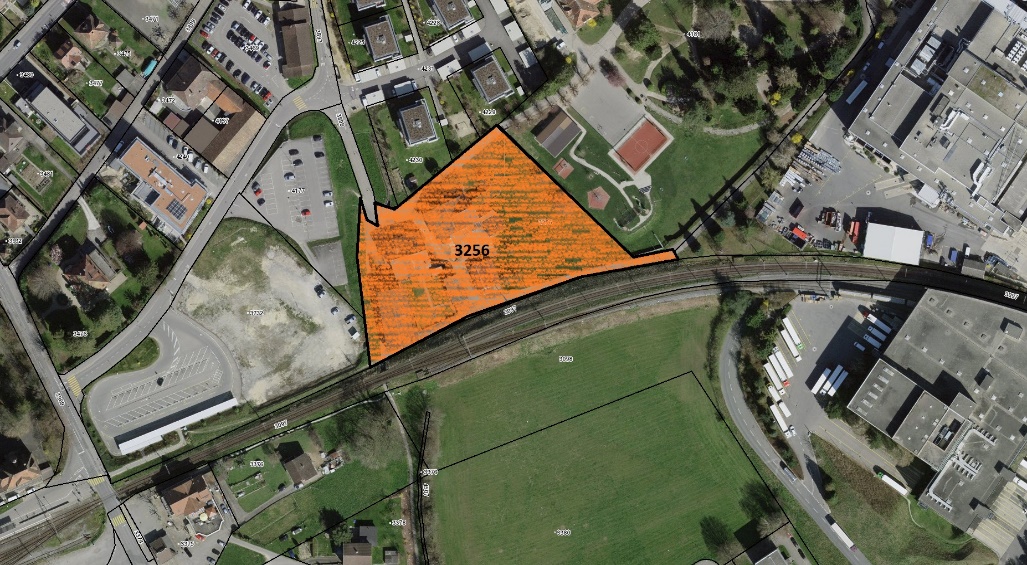 Implantation
Lot 1 – Projet EMS – Estavayer-le-Lac
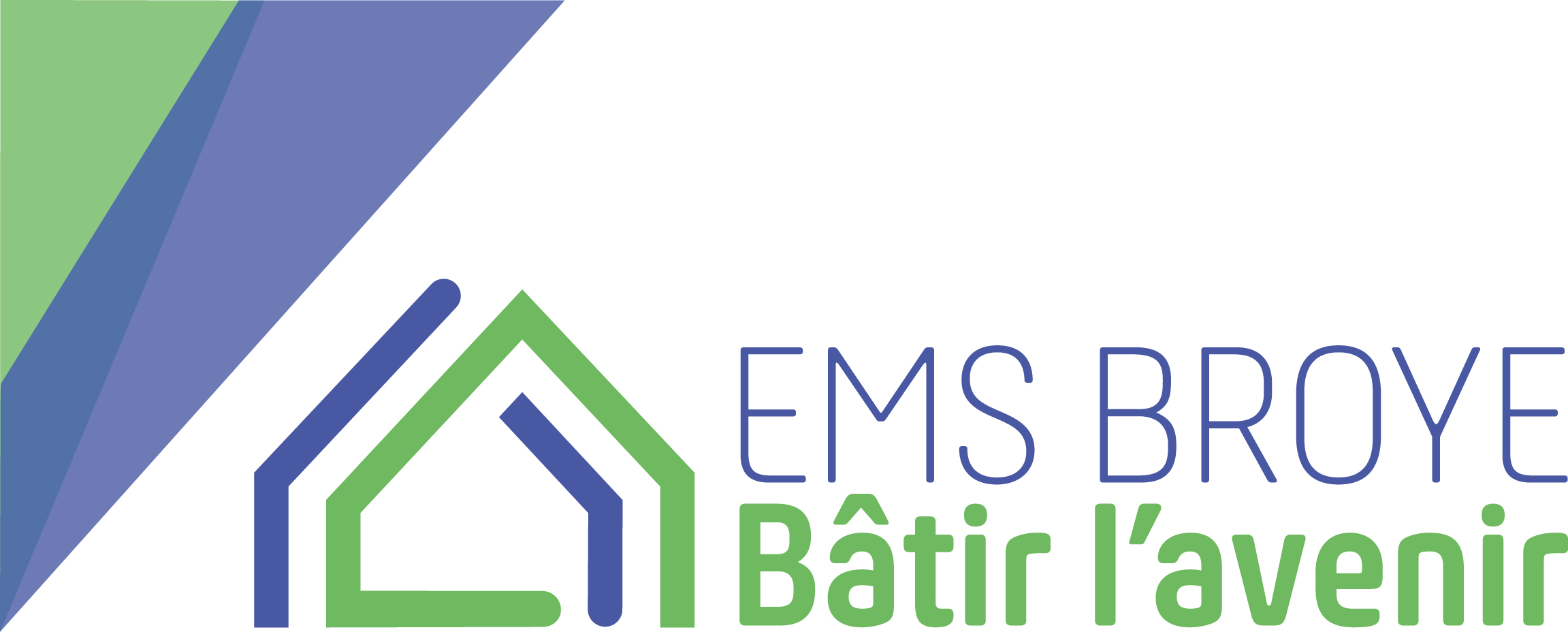 Plans de coupe
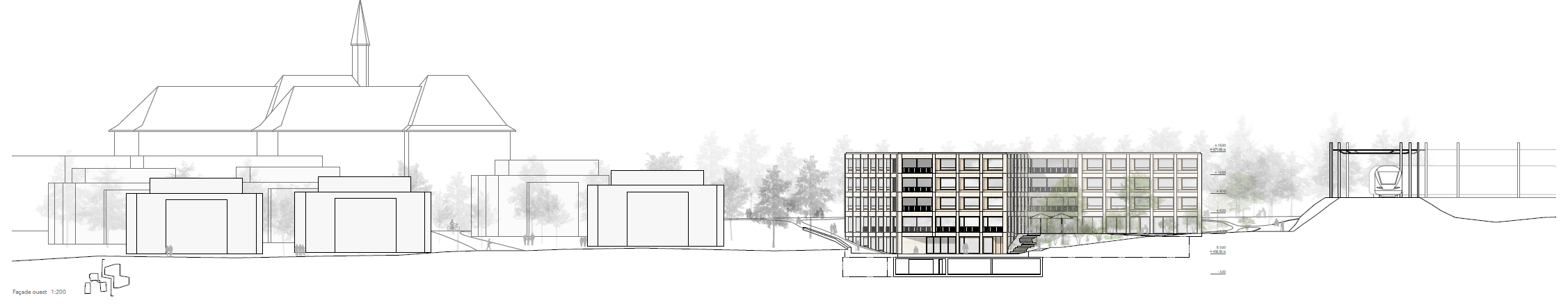 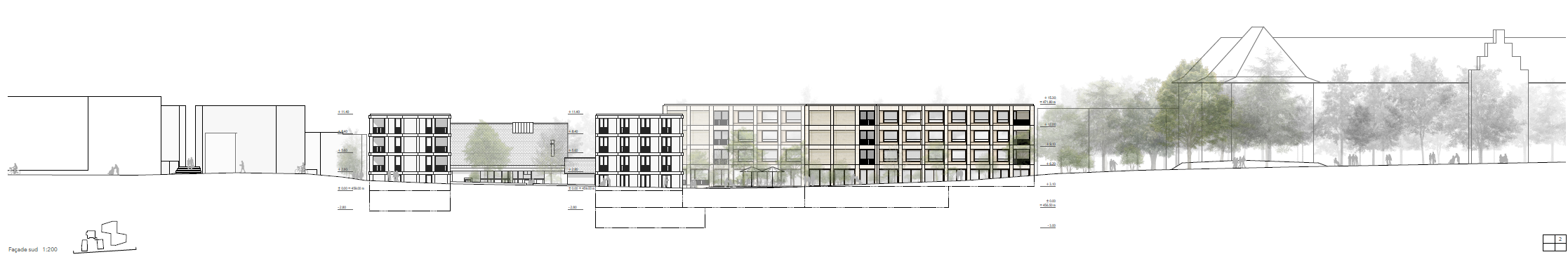 Lot 1 – Projet EMS – Estavayer-le-Lac
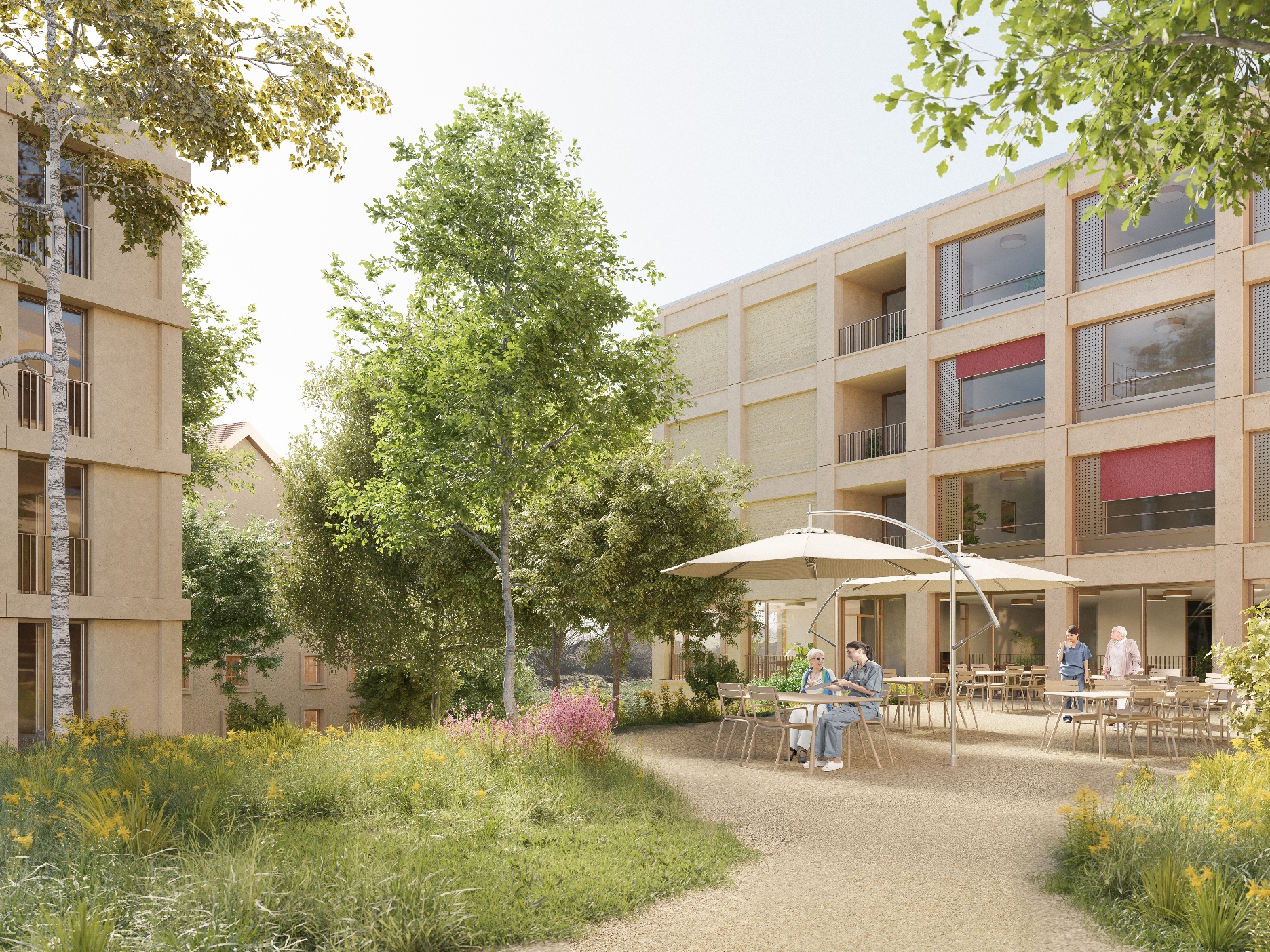 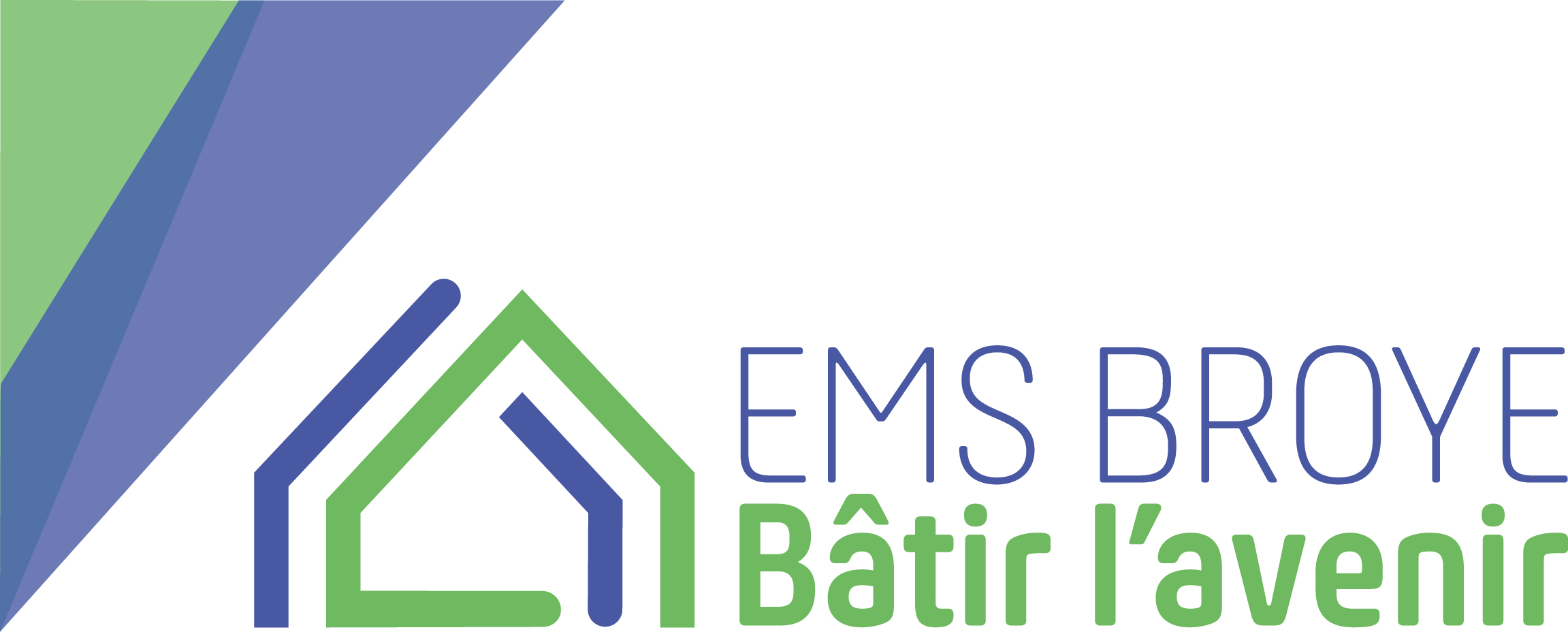 Vues extérieures
Lot 1 – Projet EMS – Estavayer-le-Lac
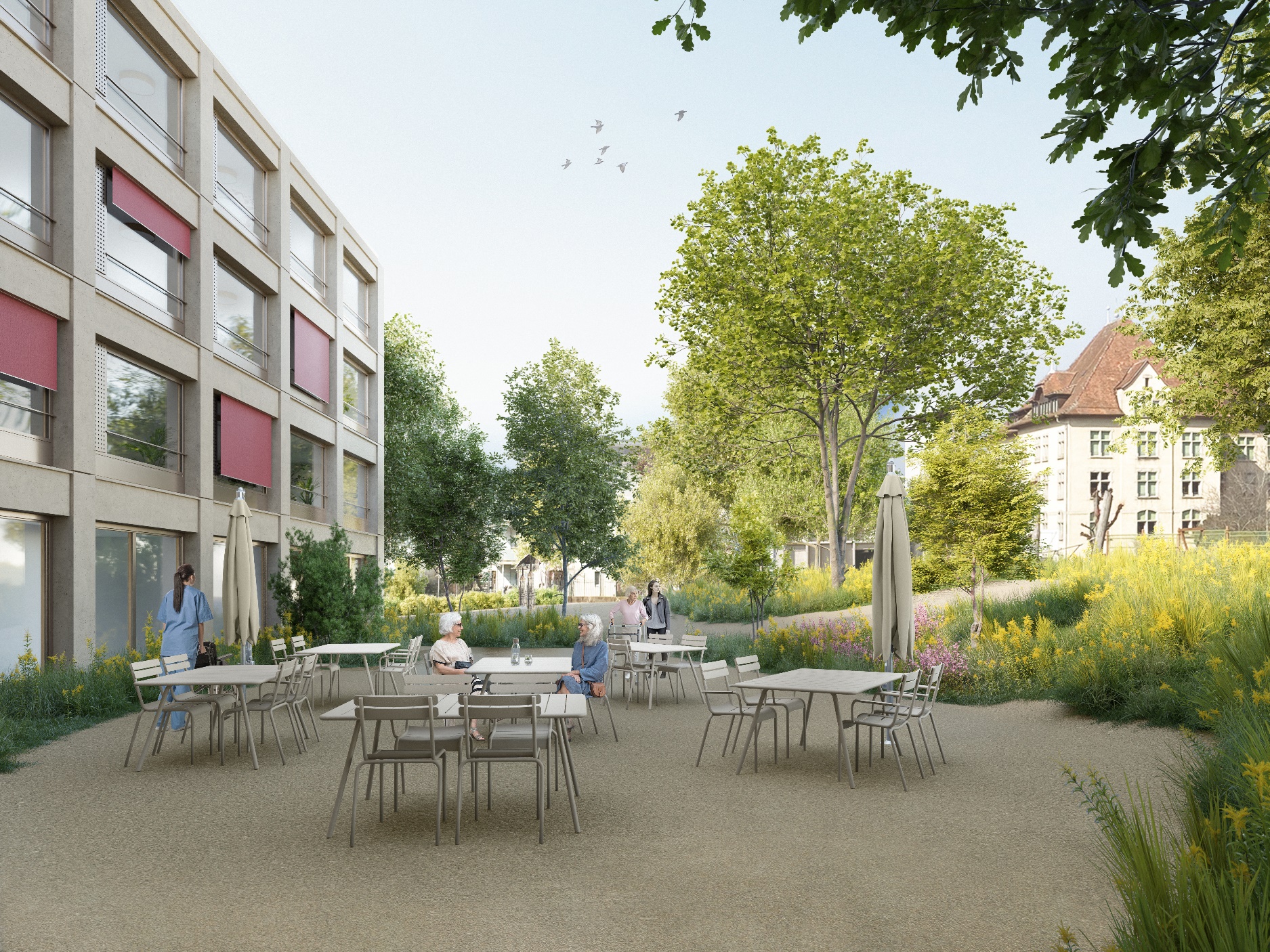 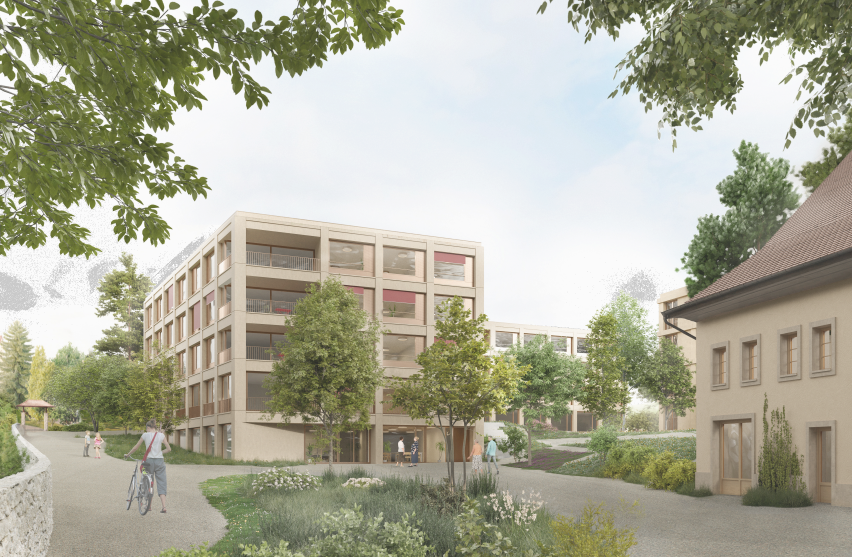 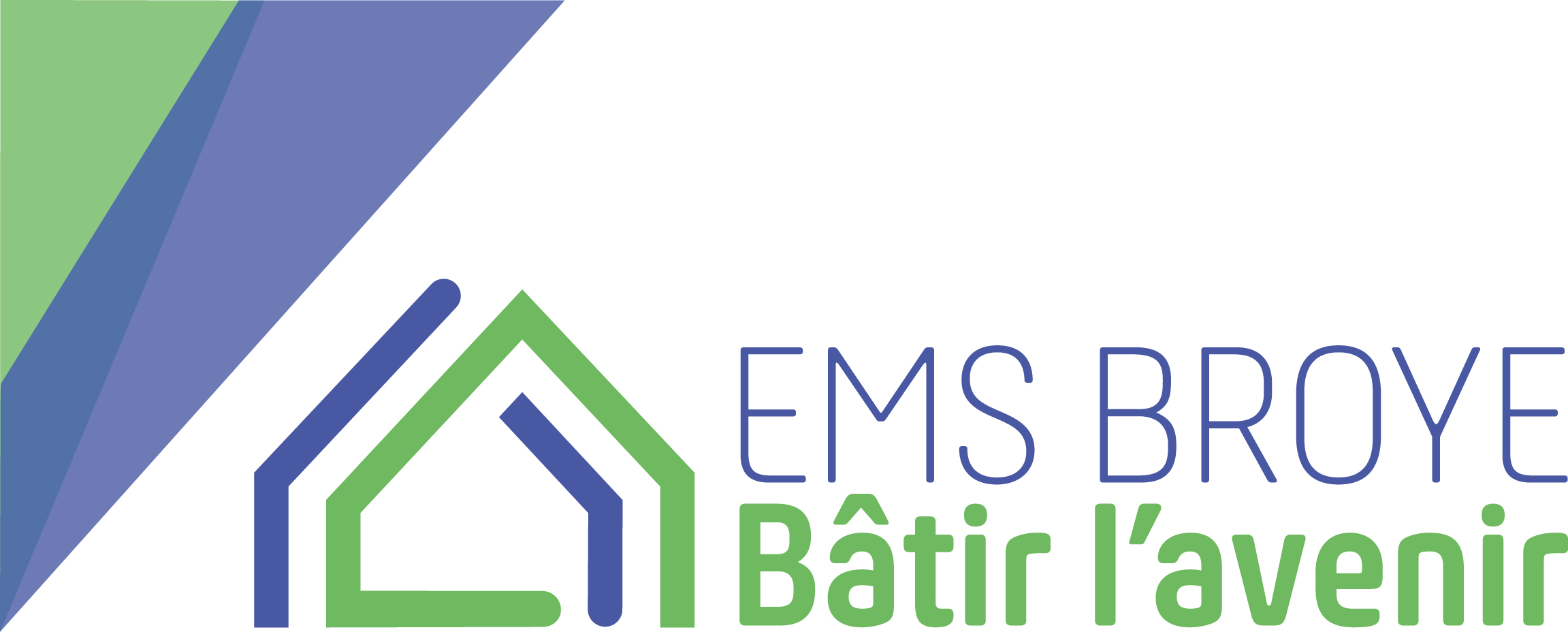 Point de vue
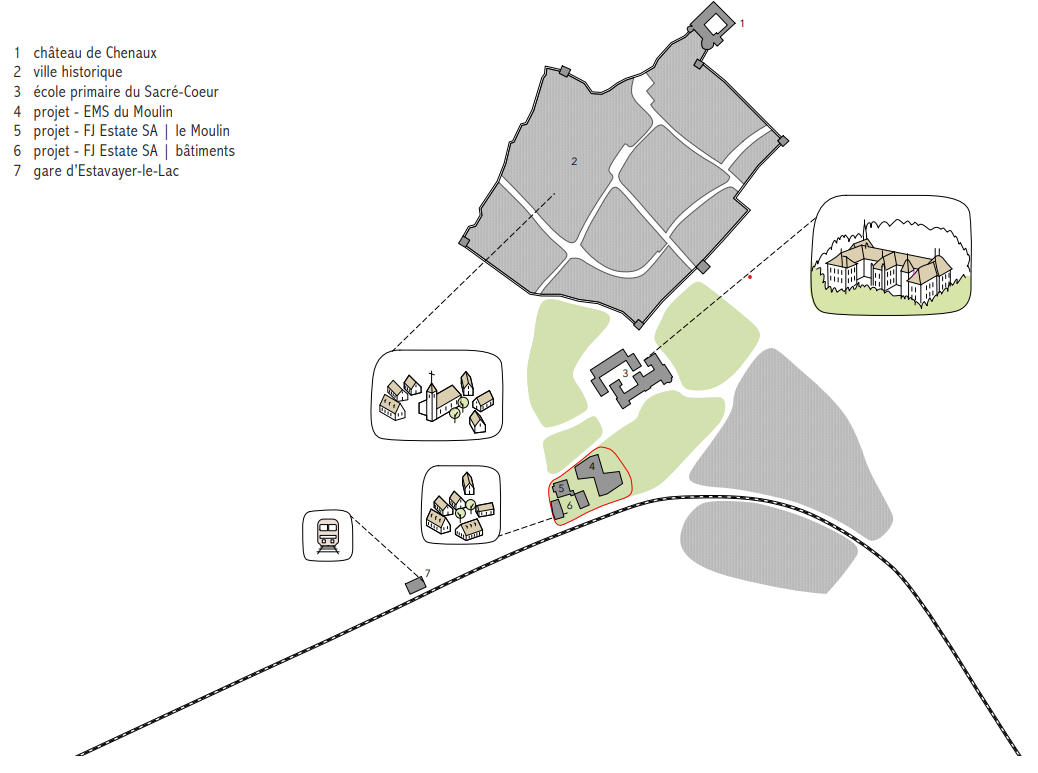 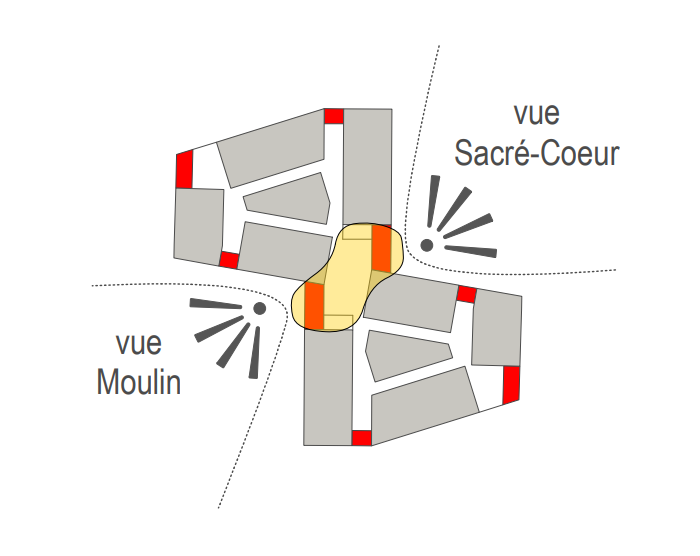 Lot 1 – Projet EMS – Estavayer-le-Lac
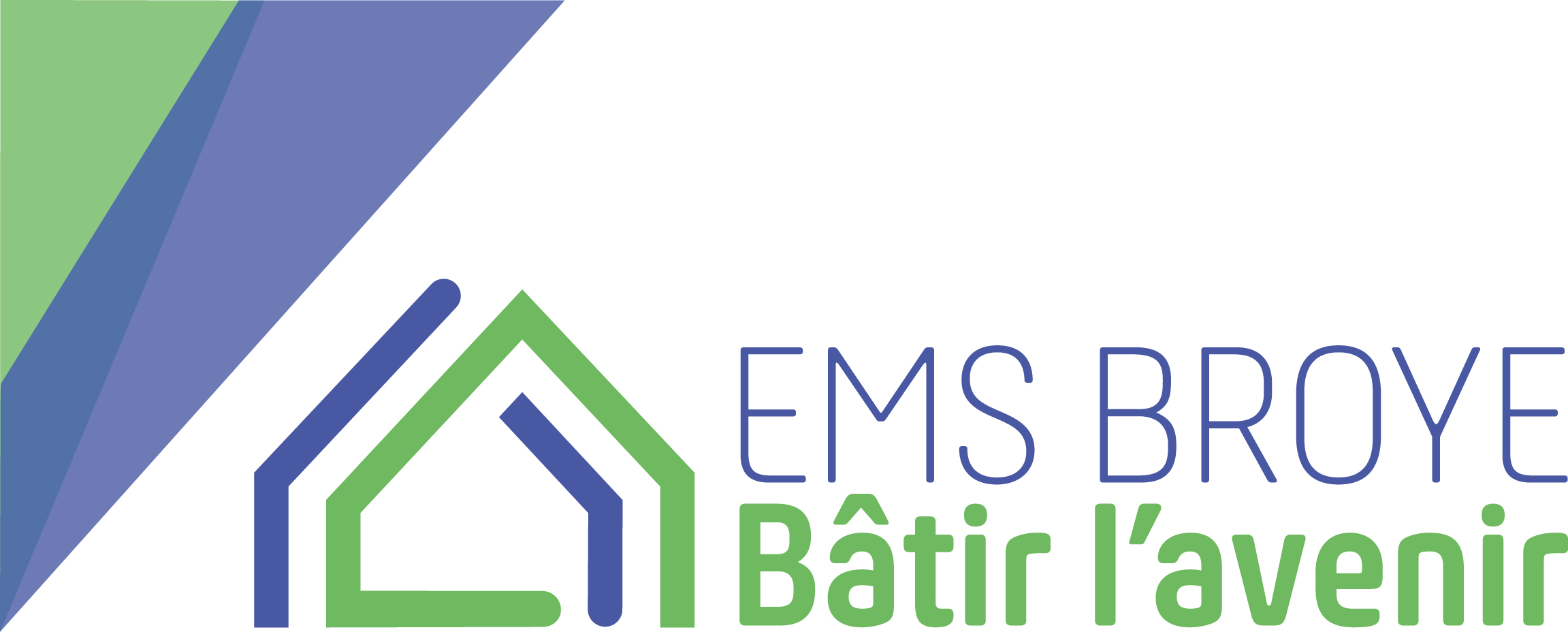 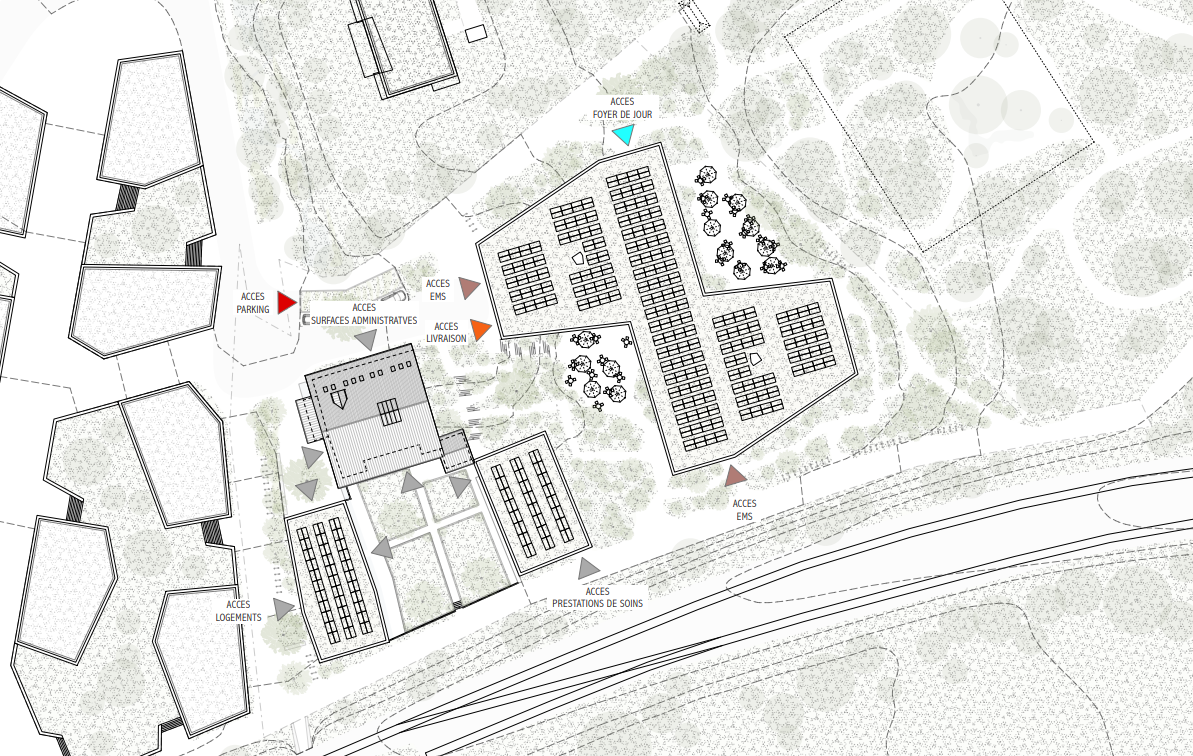 Plan d’accès
Lot 1 – Projet EMS – Estavayer-le-Lac
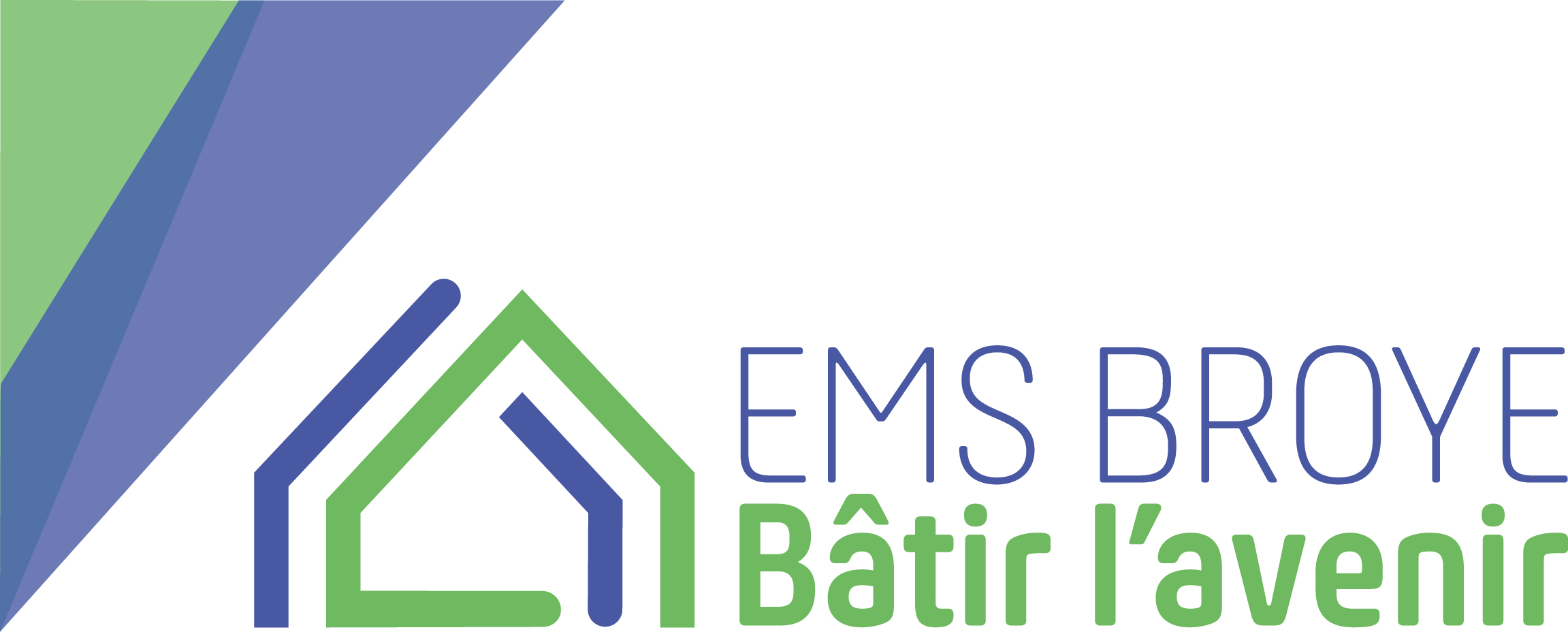 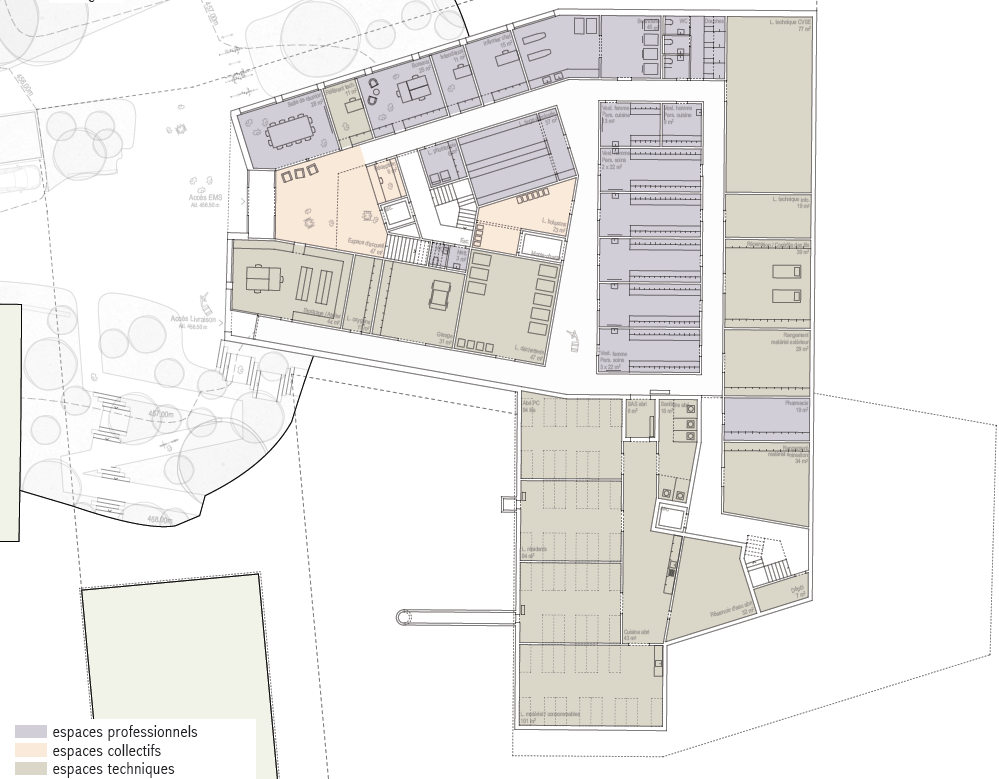 Rez inférieur
Lot 1 – Projet EMS – Estavayer-le-Lac
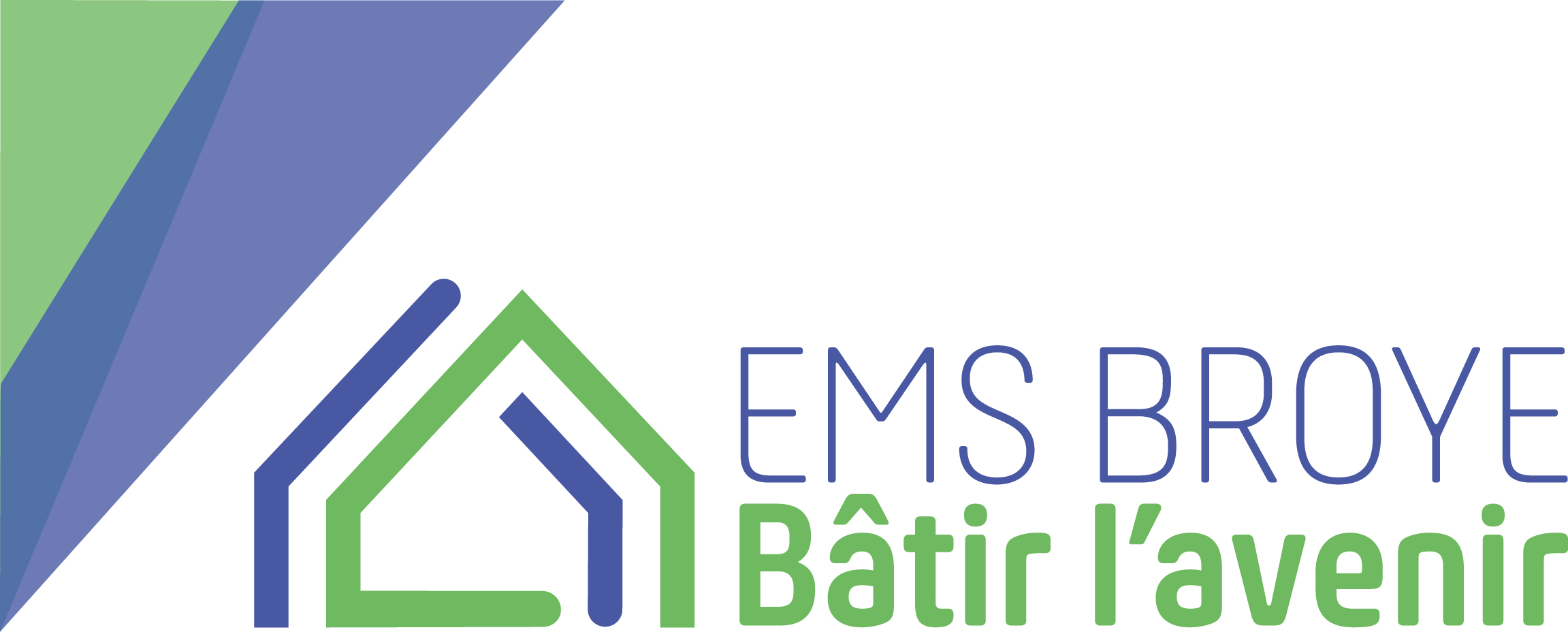 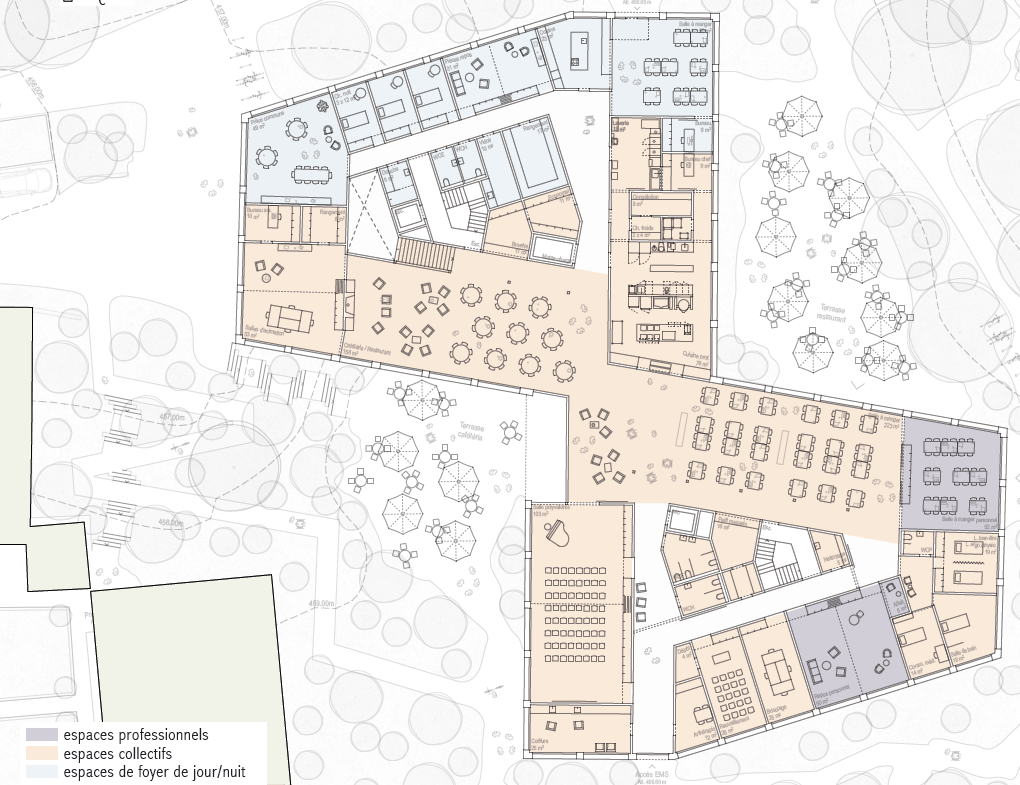 Rez supérieur
Lot 1 – Projet EMS – Estavayer-le-Lac
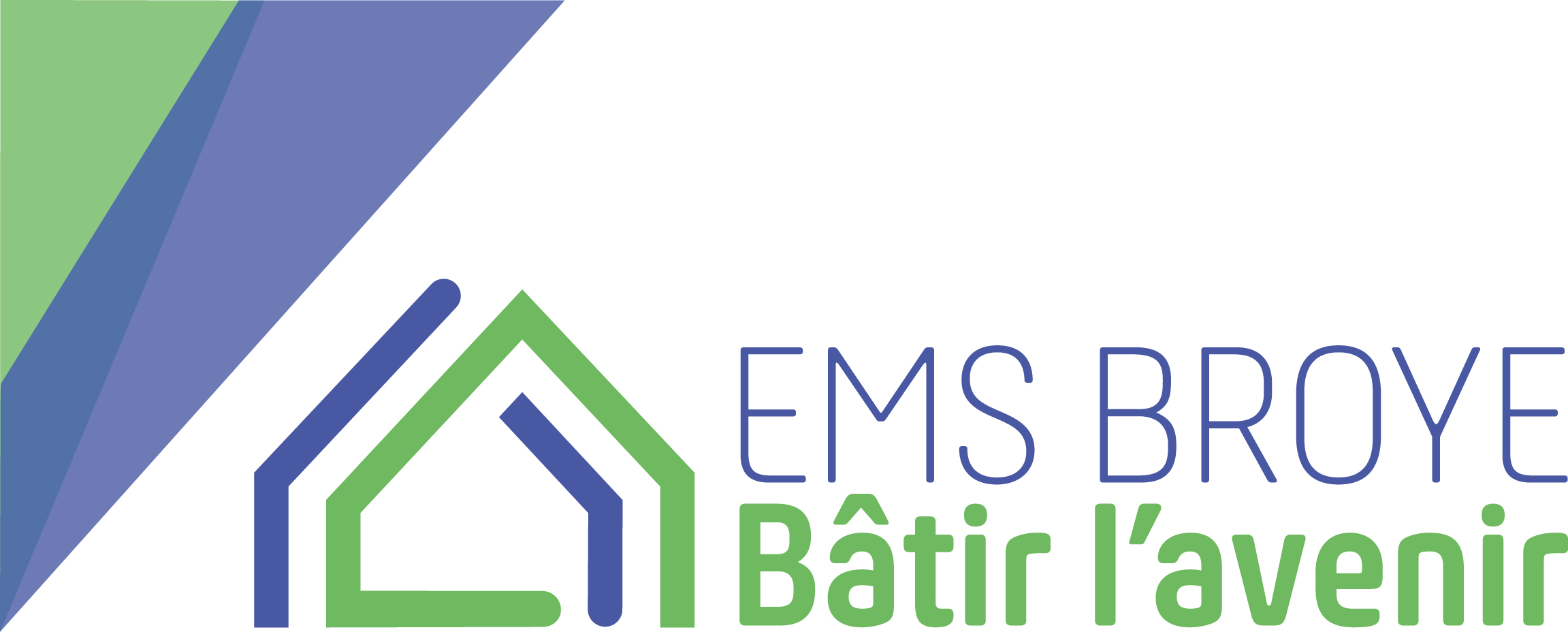 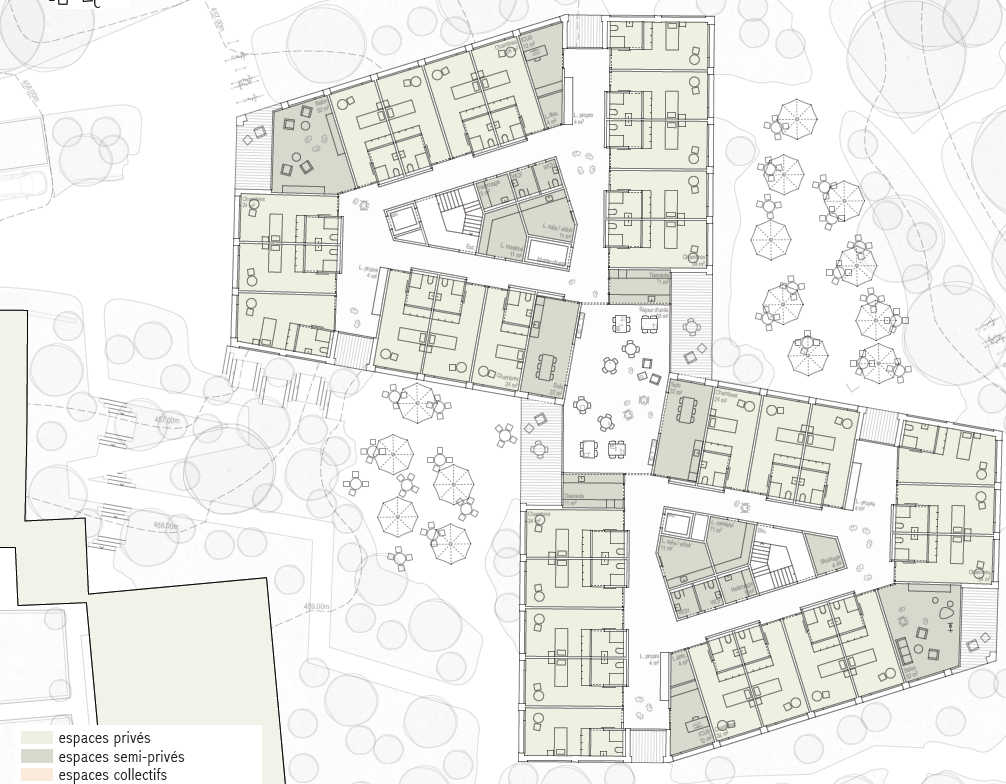 Etage type
Lot 1 – Projet EMS – Estavayer-le-Lac
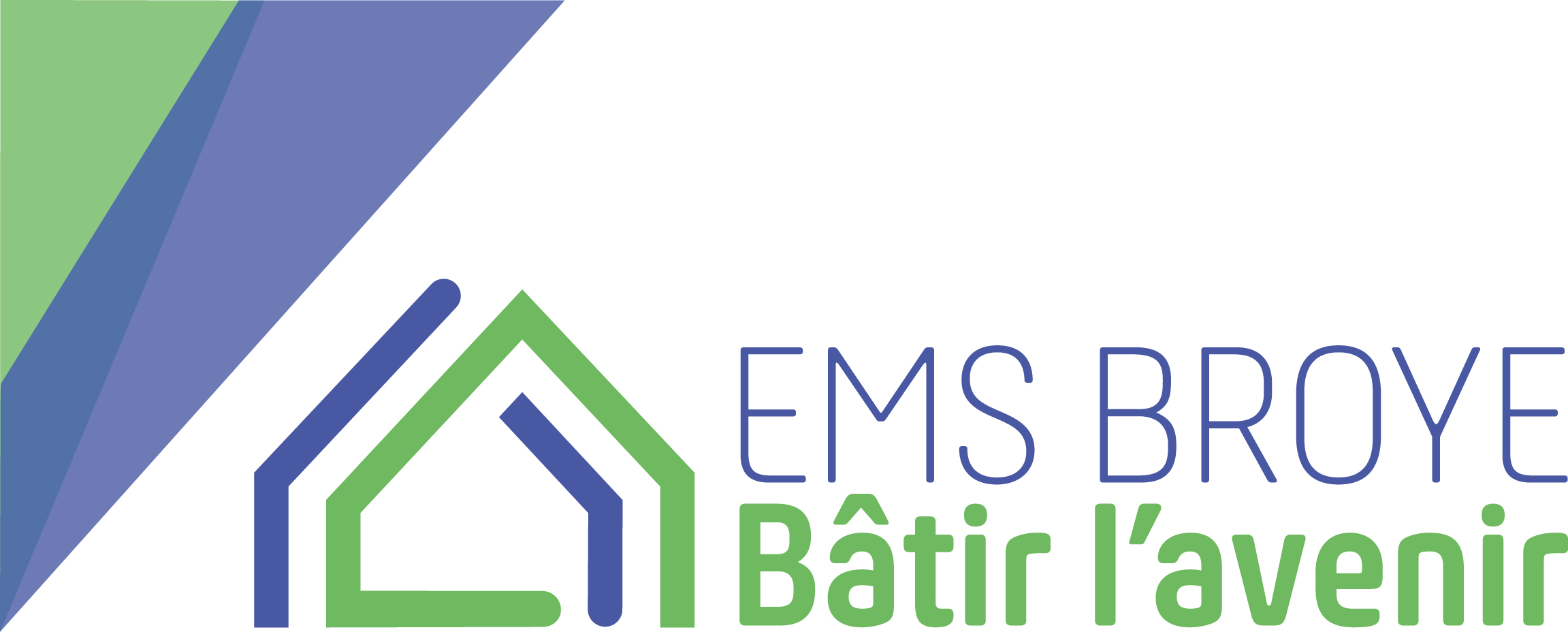 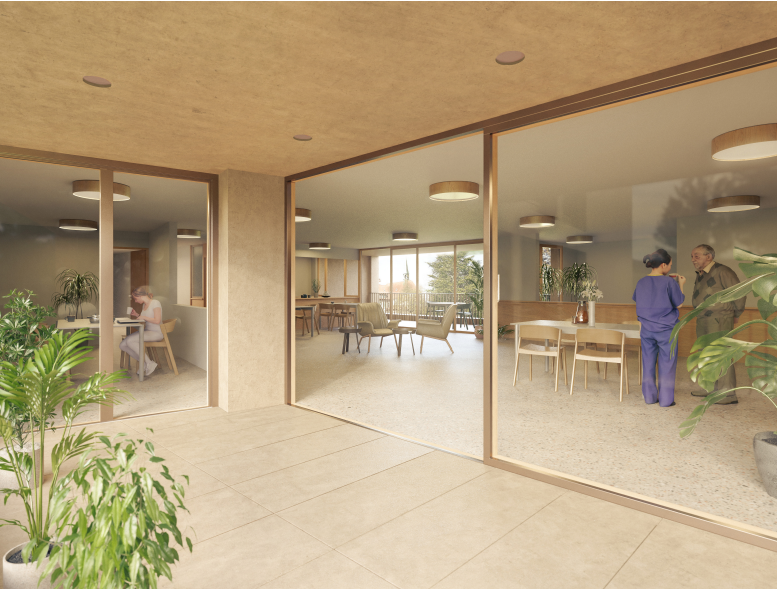 Séjour d’unité
Lot 1 – Projet EMS – Estavayer-le-Lac
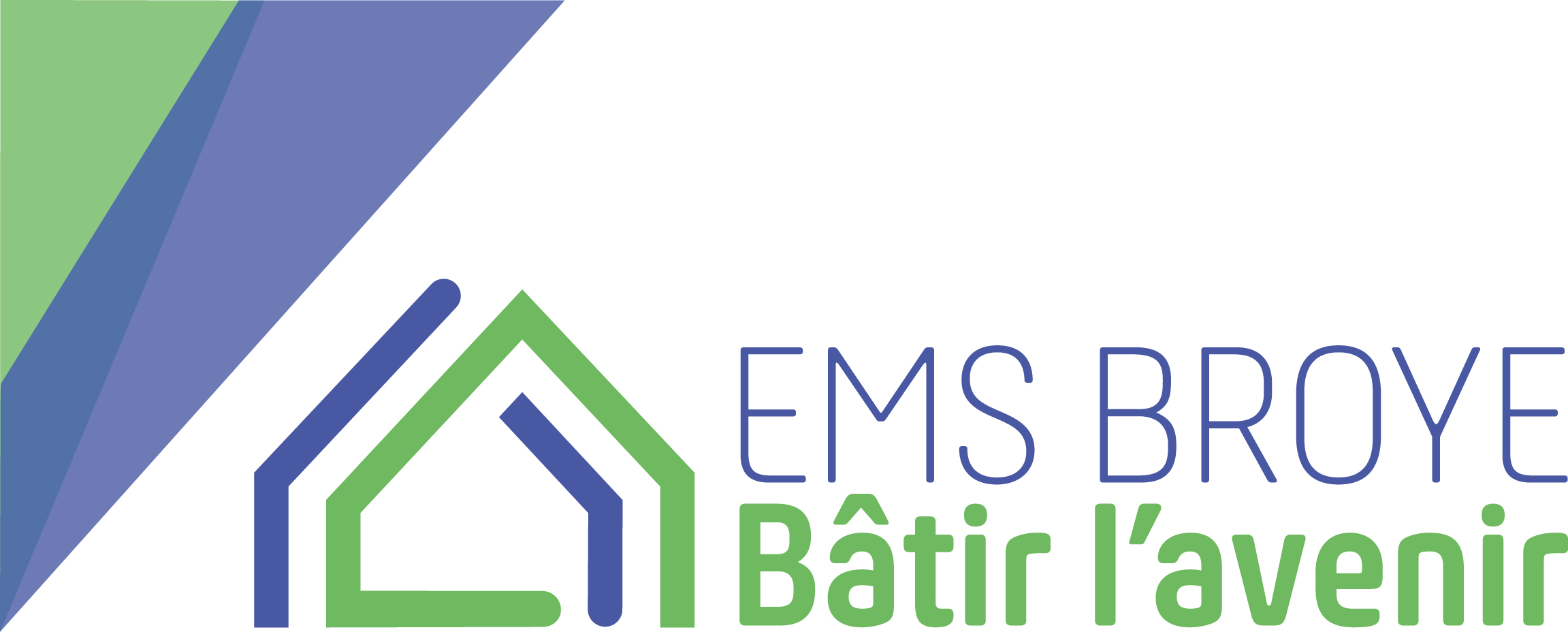 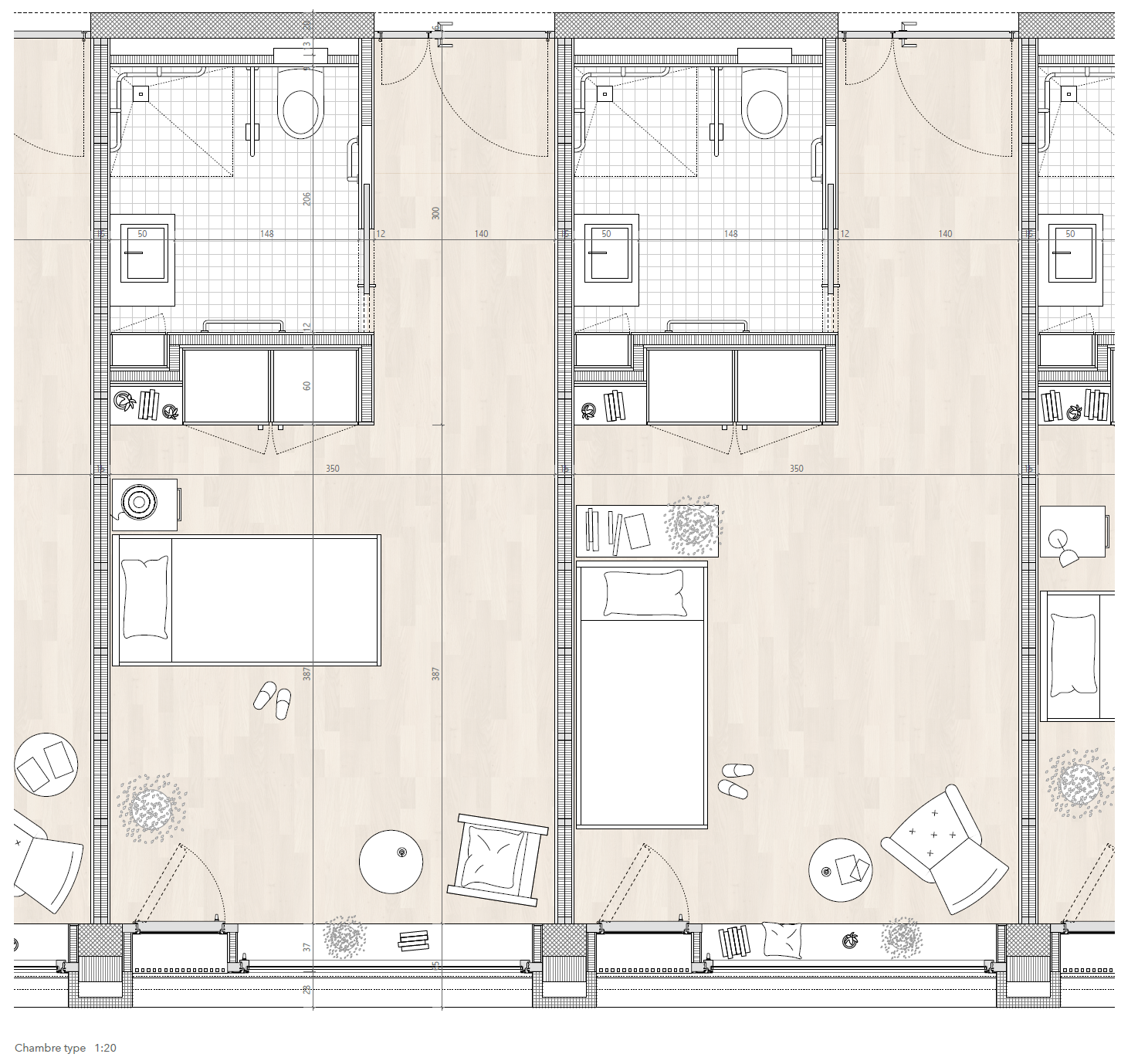 Chambre type
Lot 1 – Projet EMS – Estavayer-le-Lac
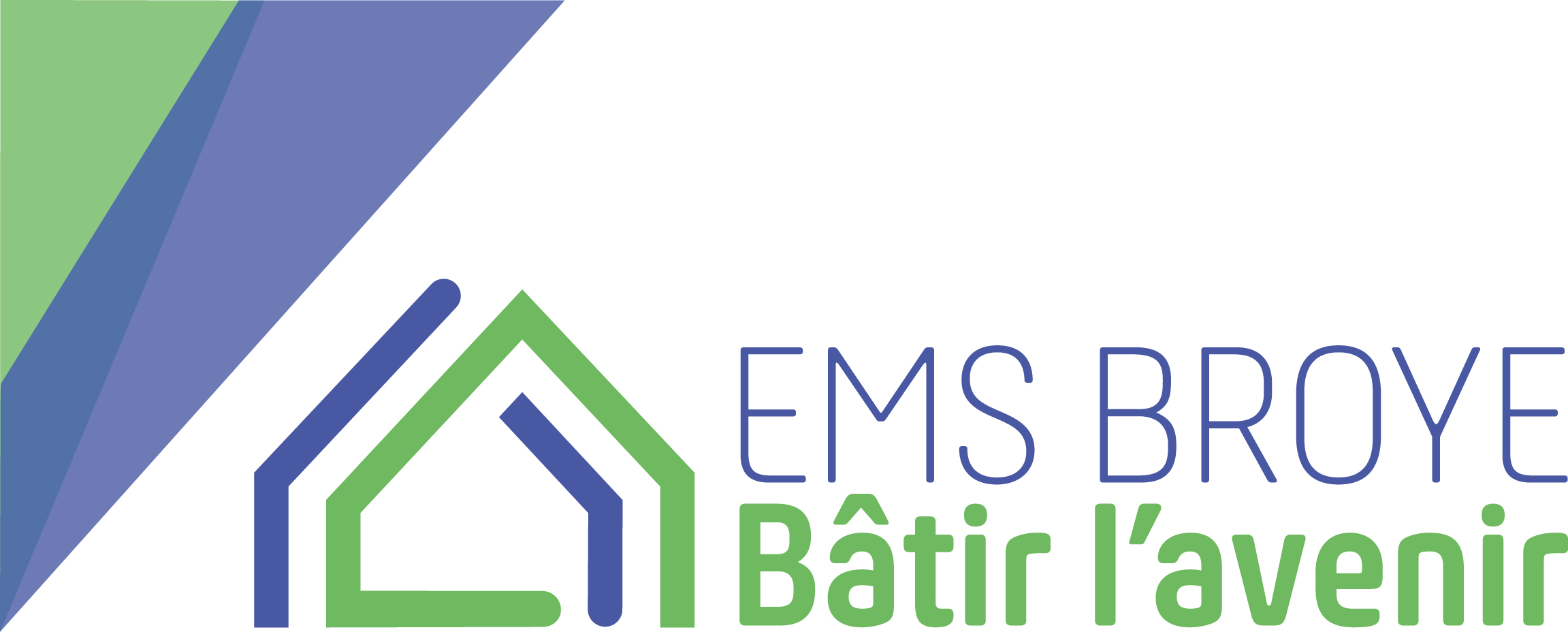 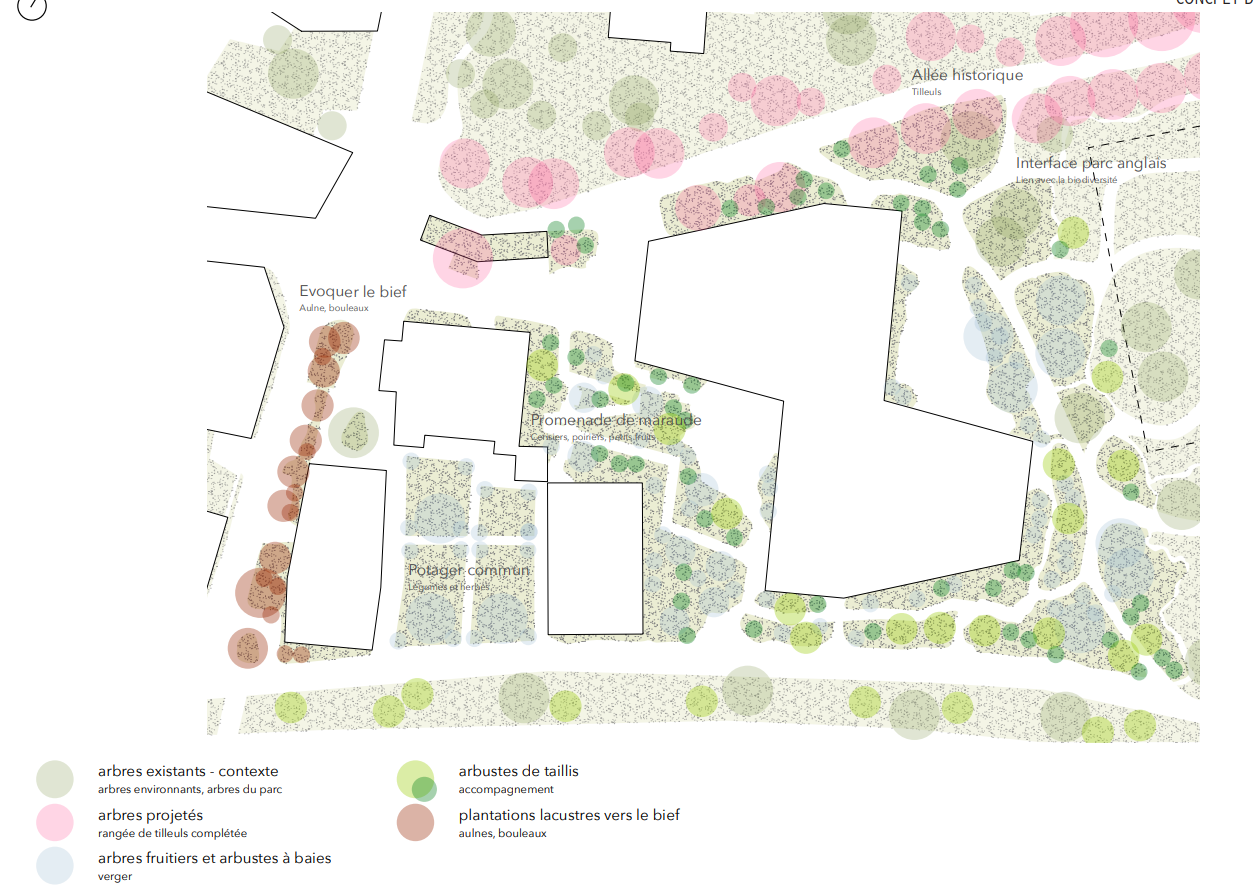 Concept d’arborisation
Lot 1 – Projet EMS – Estavayer-le-Lac
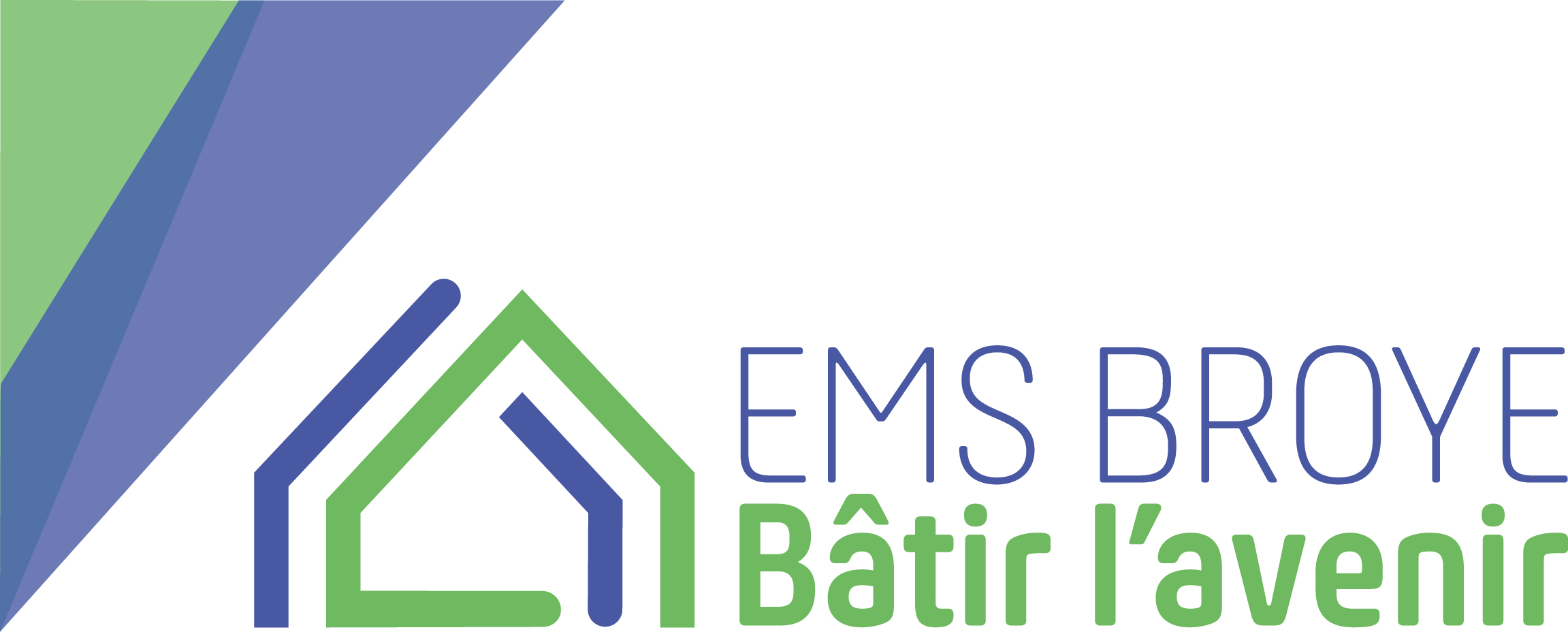 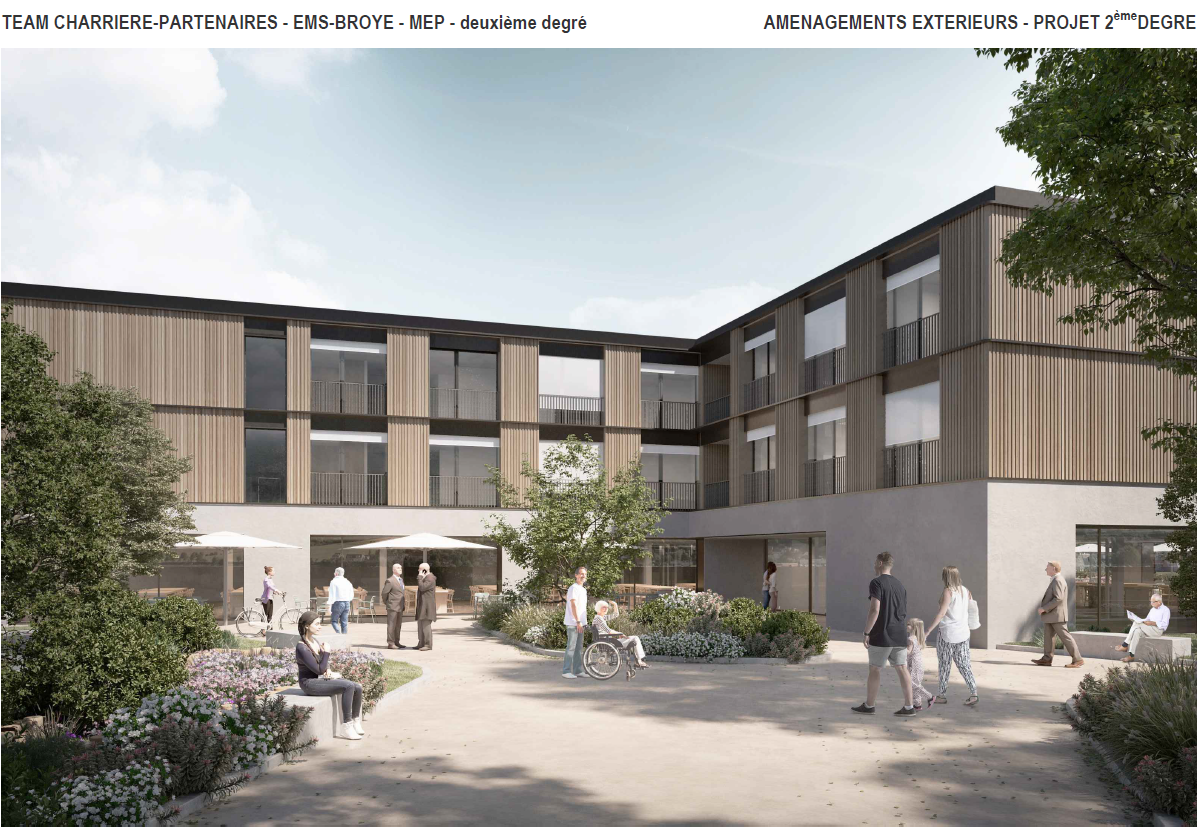 Présentation du projet de DomdidierLauréat : Atelier d'architectes Charrière-Partenaires SA
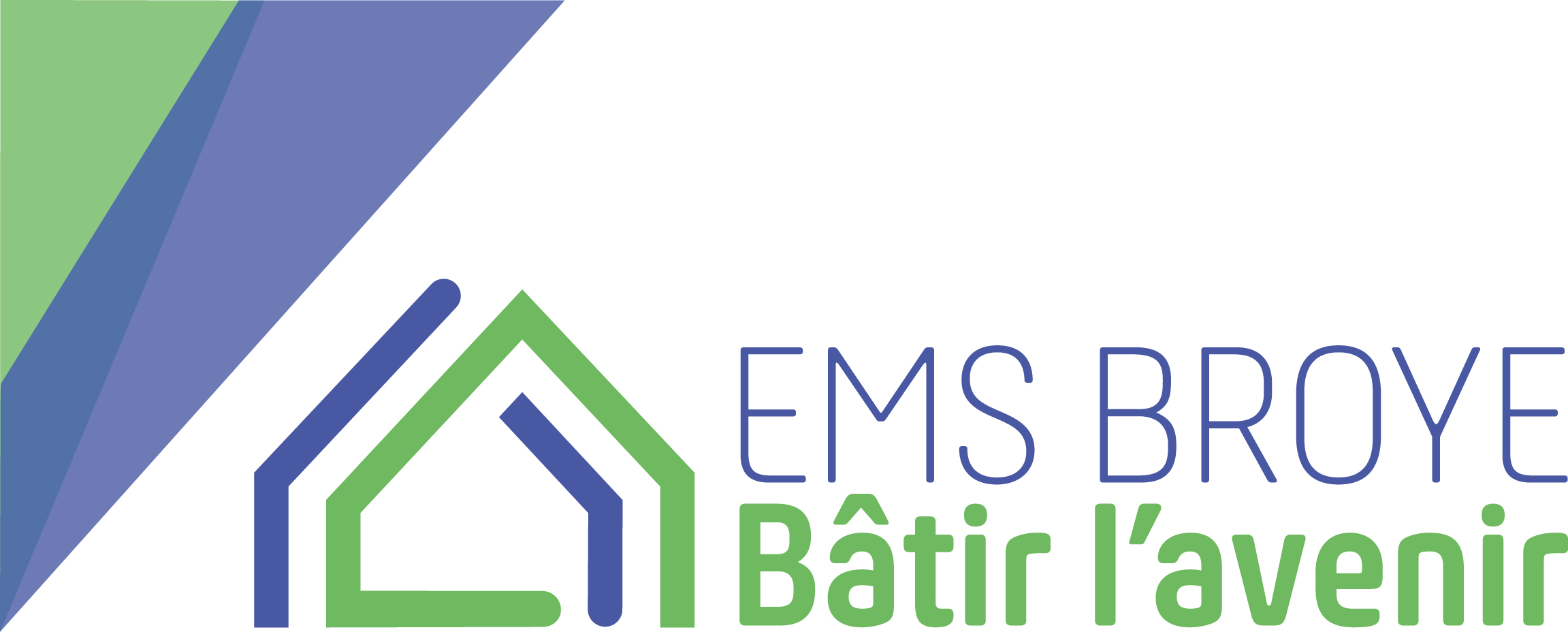 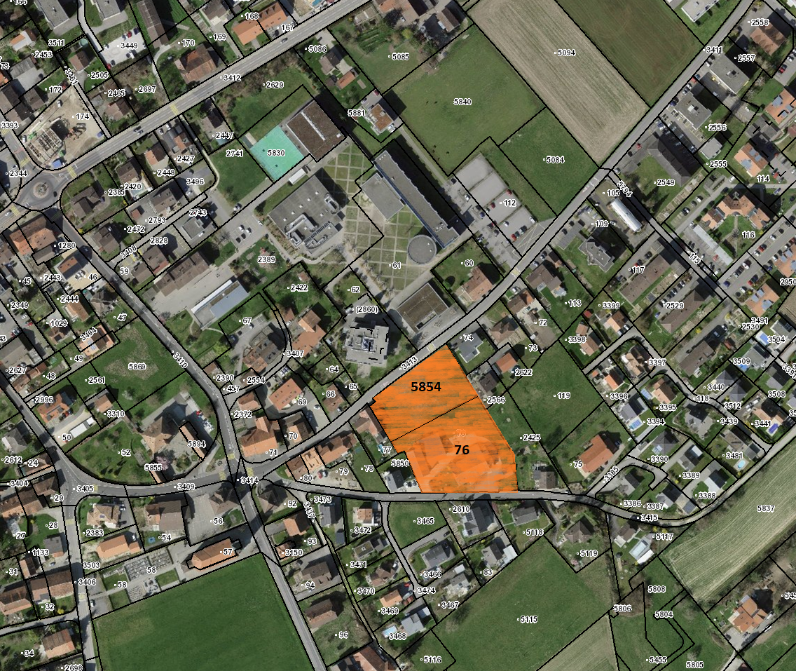 Implantation
Lot 2 – Projet EMS – Domdidier
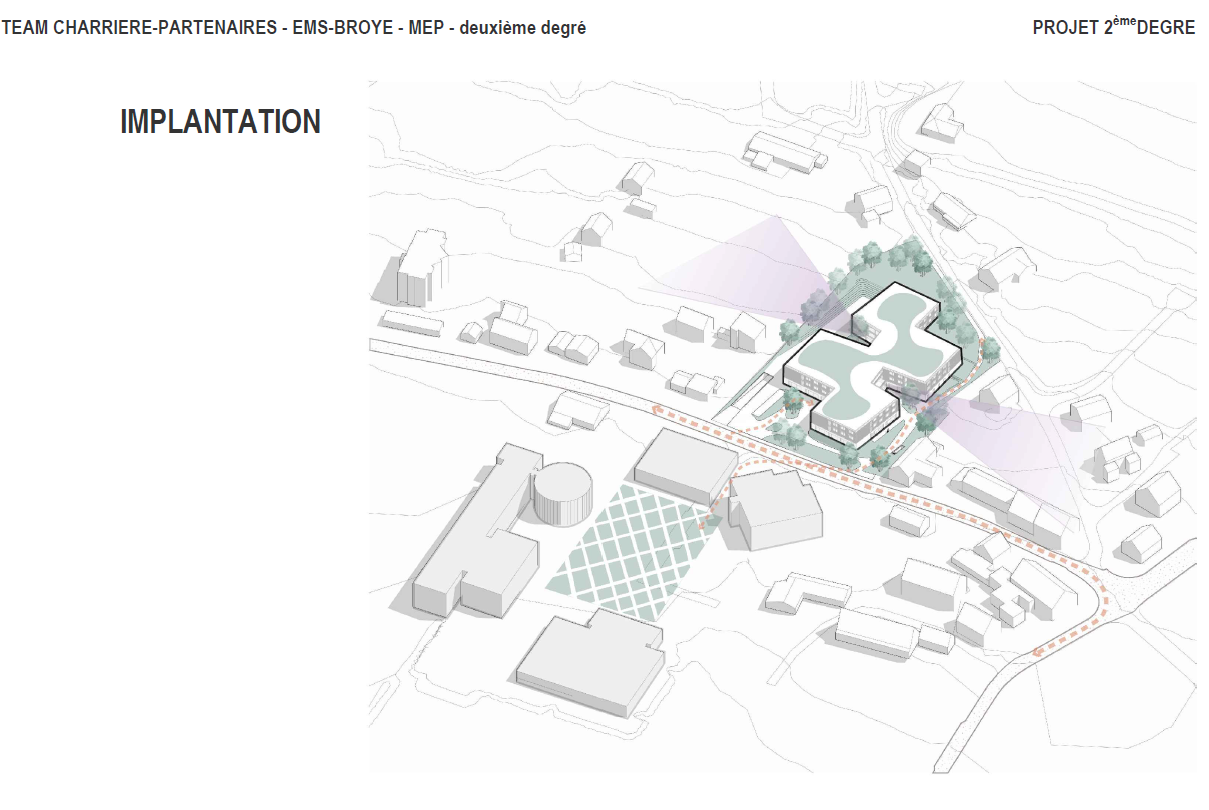 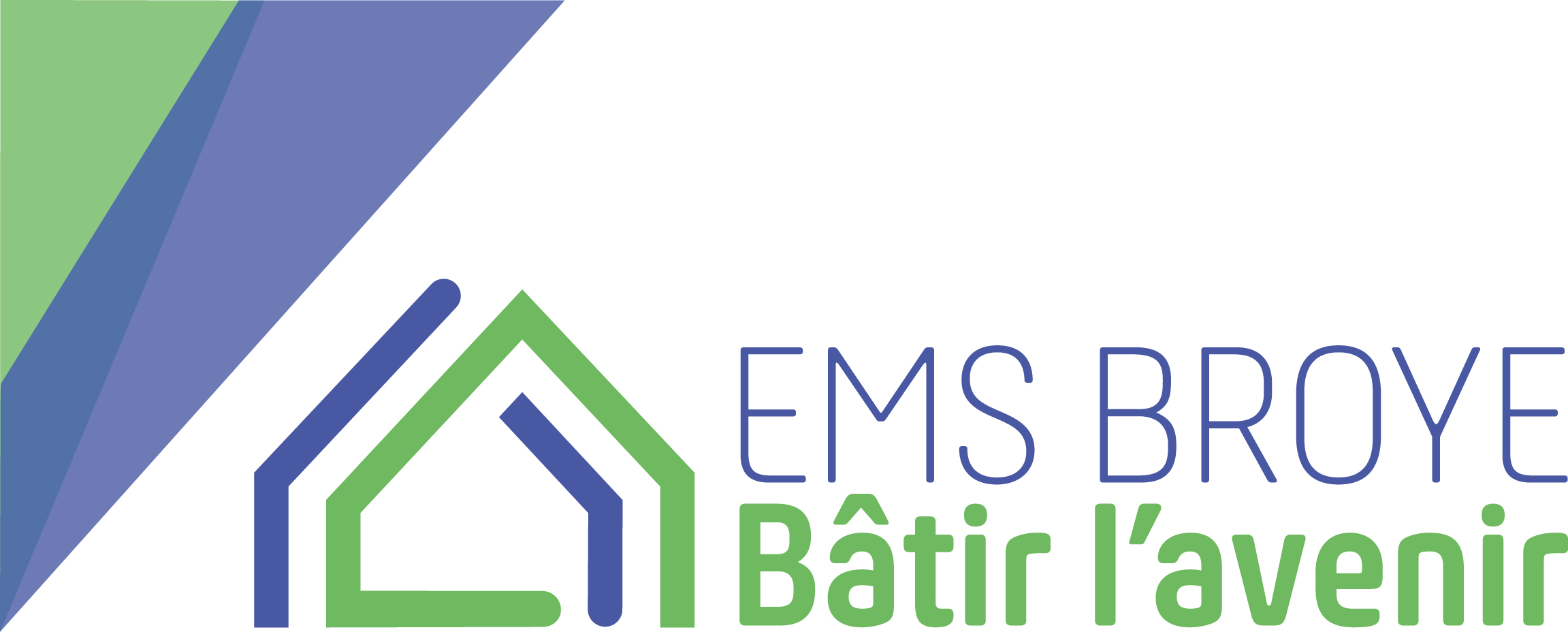 Implantation
Lot 2 – Projet EMS – Domdidier
Plans de coupe
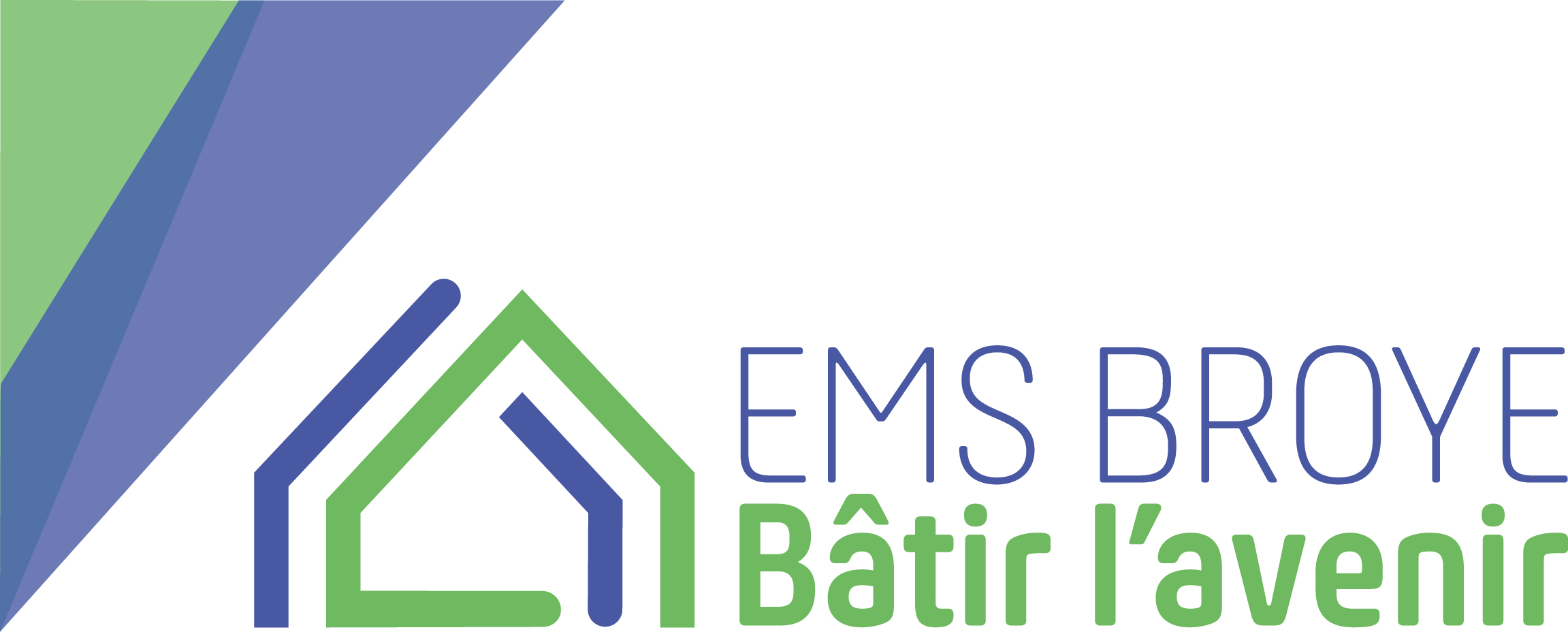 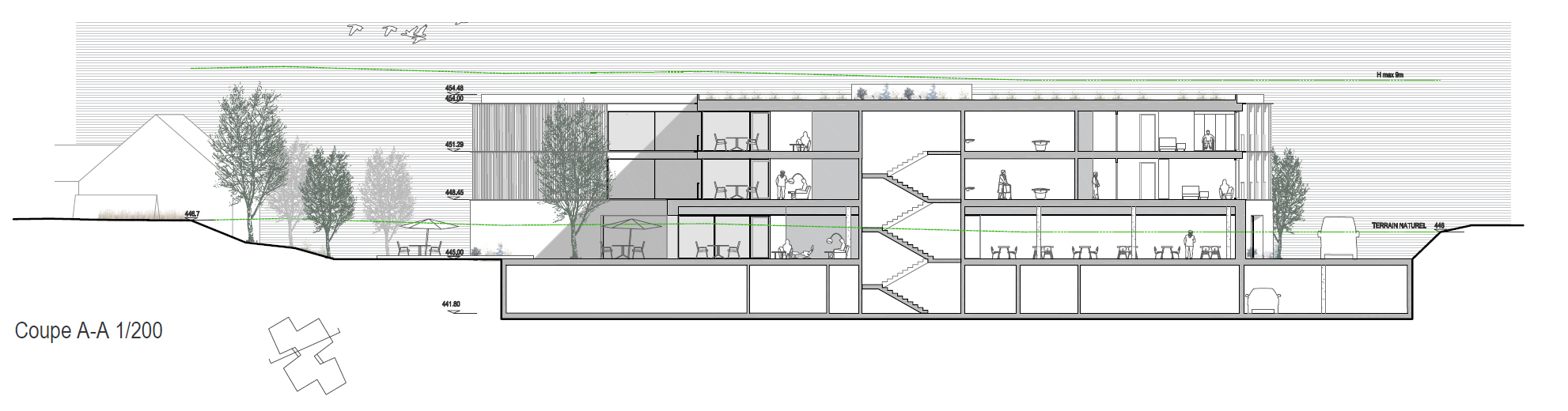 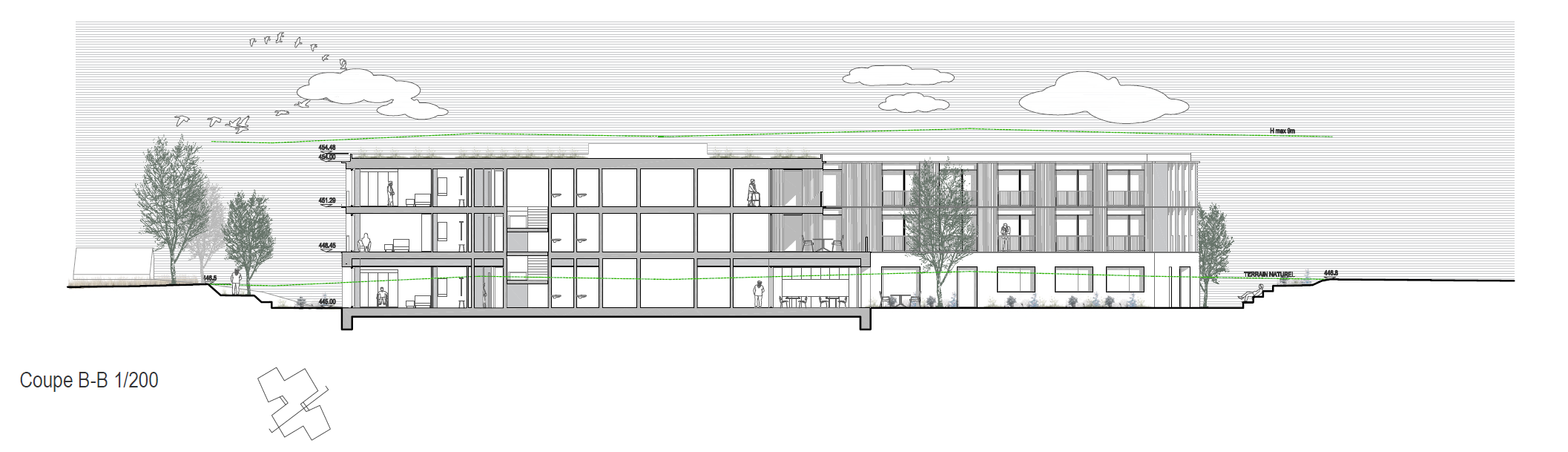 Lot 2 – Projet EMS – Domdidier
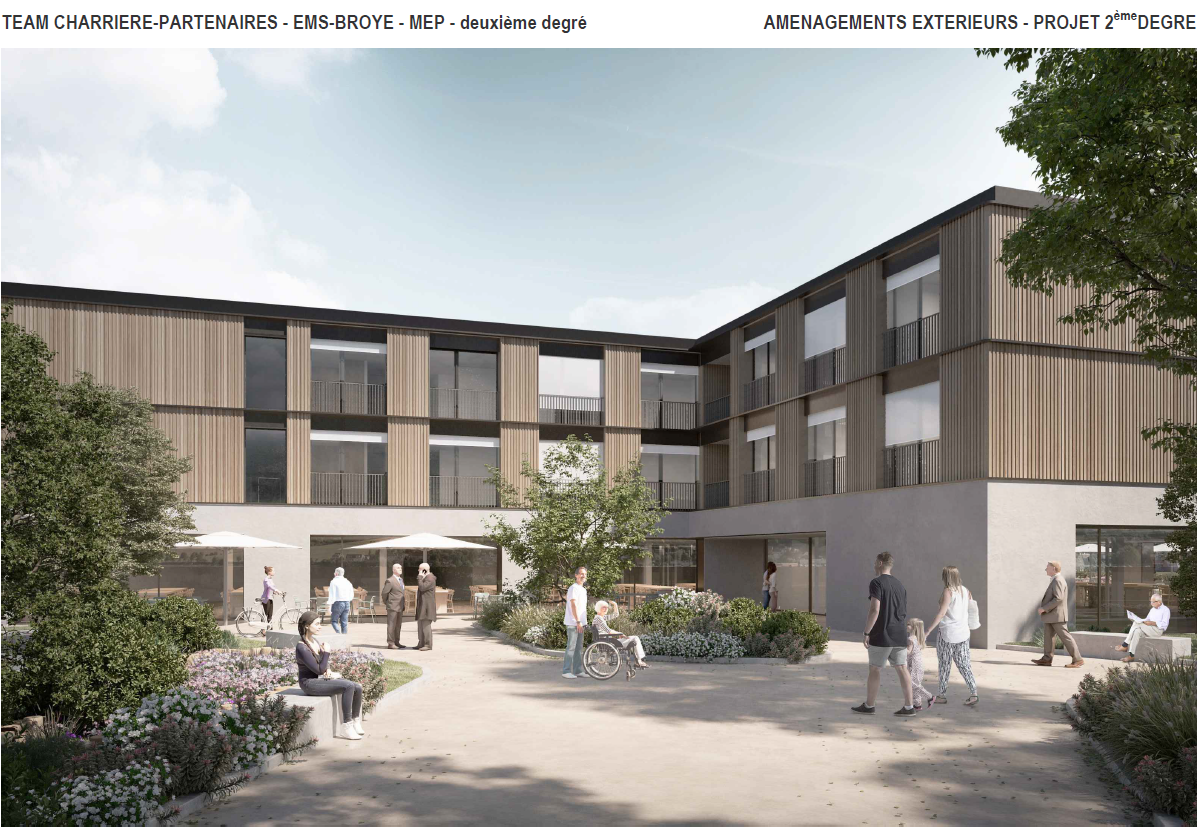 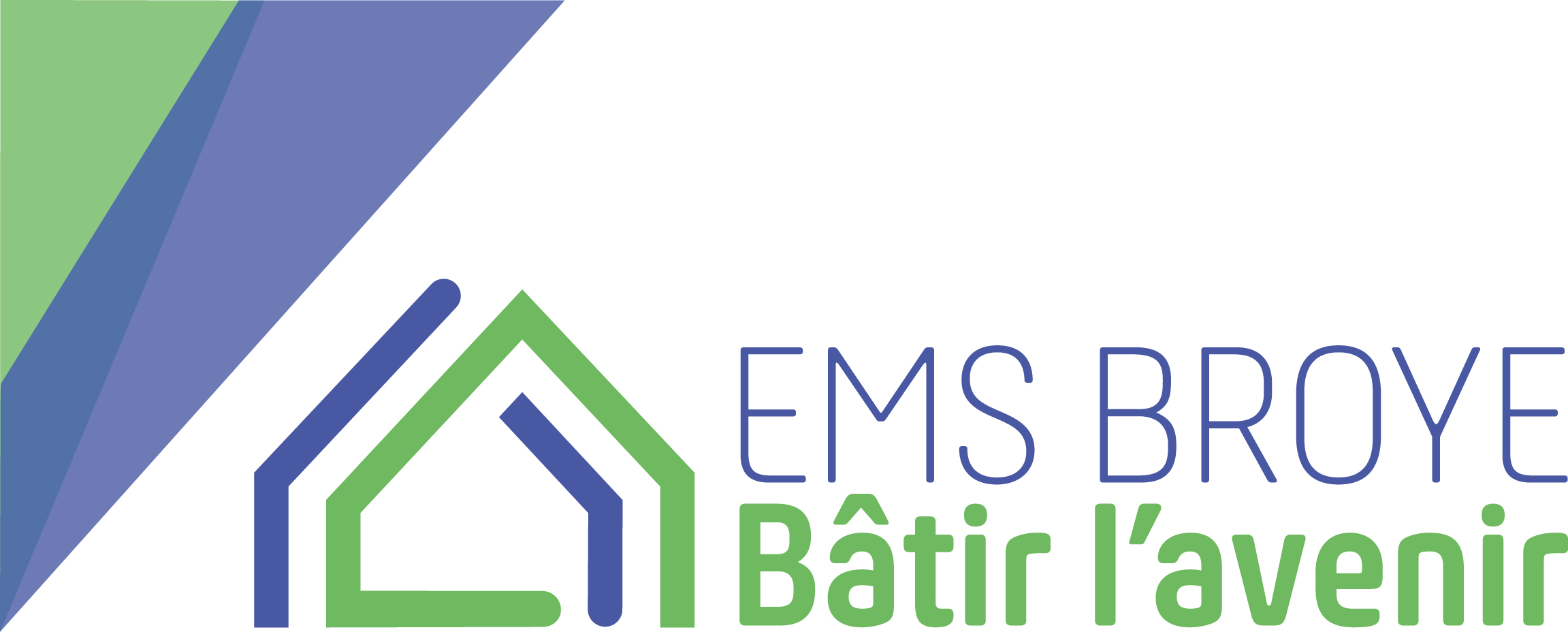 Lot 2 – Projet EMS – Domdidier
Vues extérieures
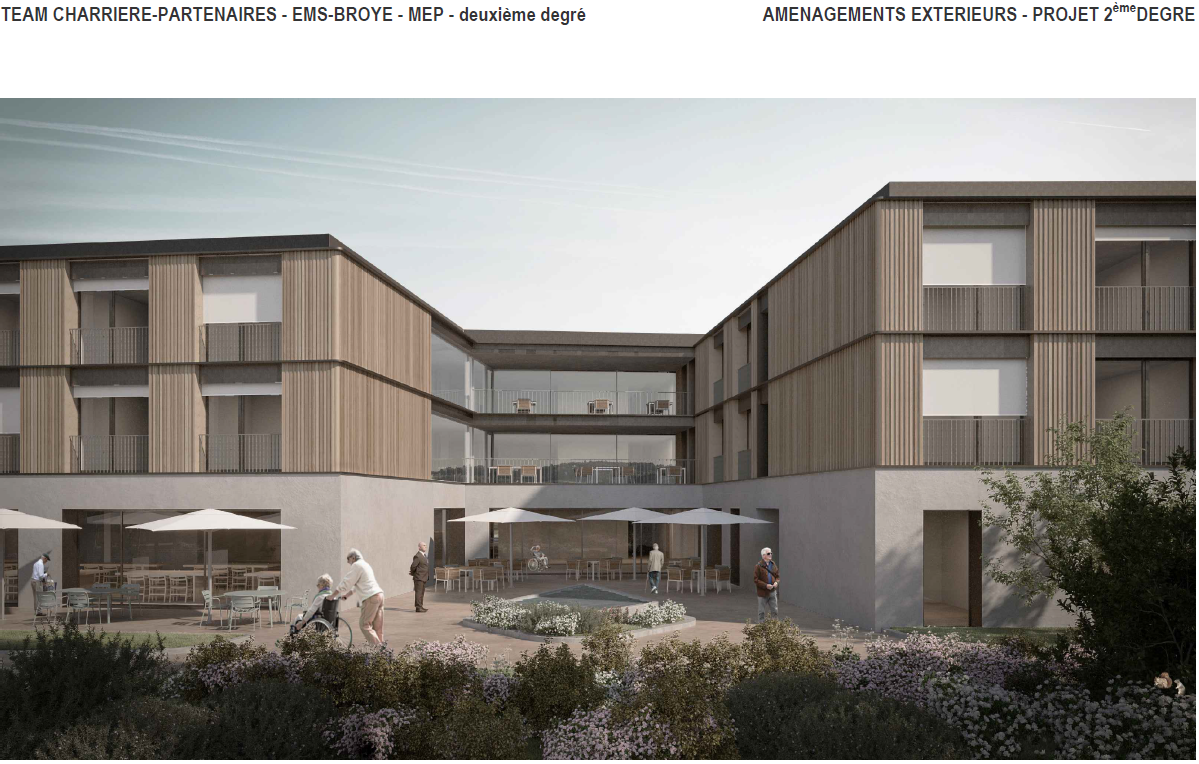 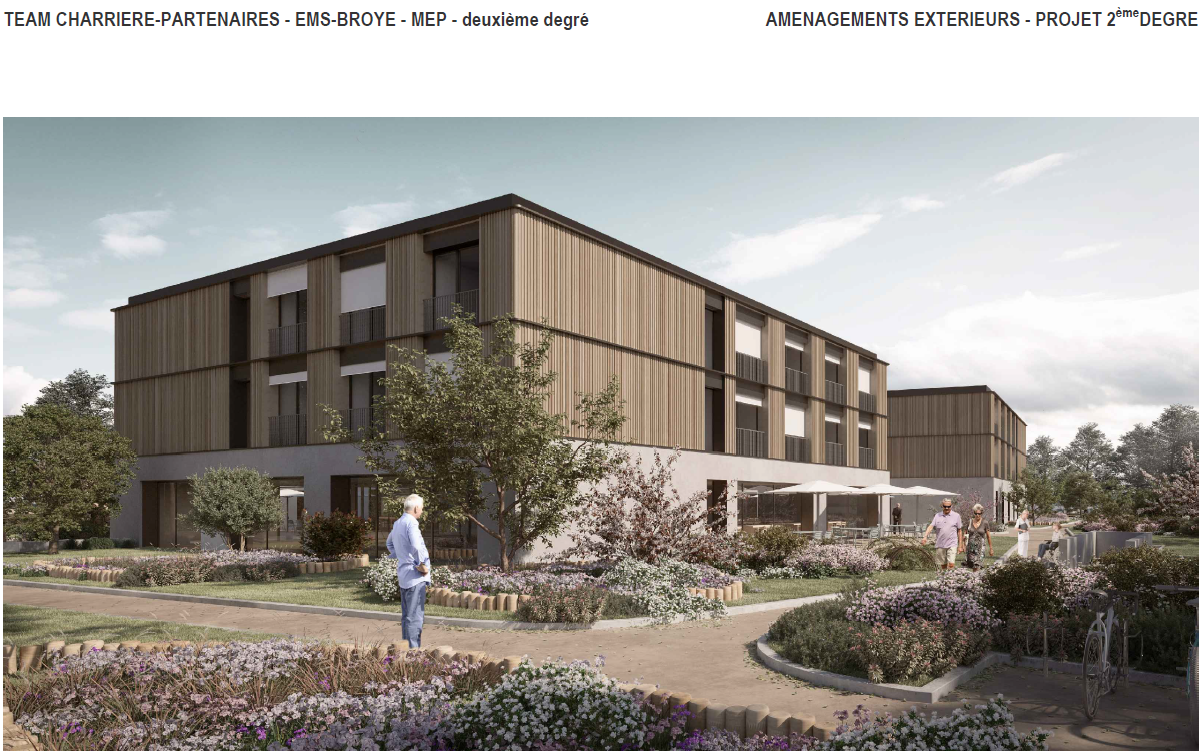 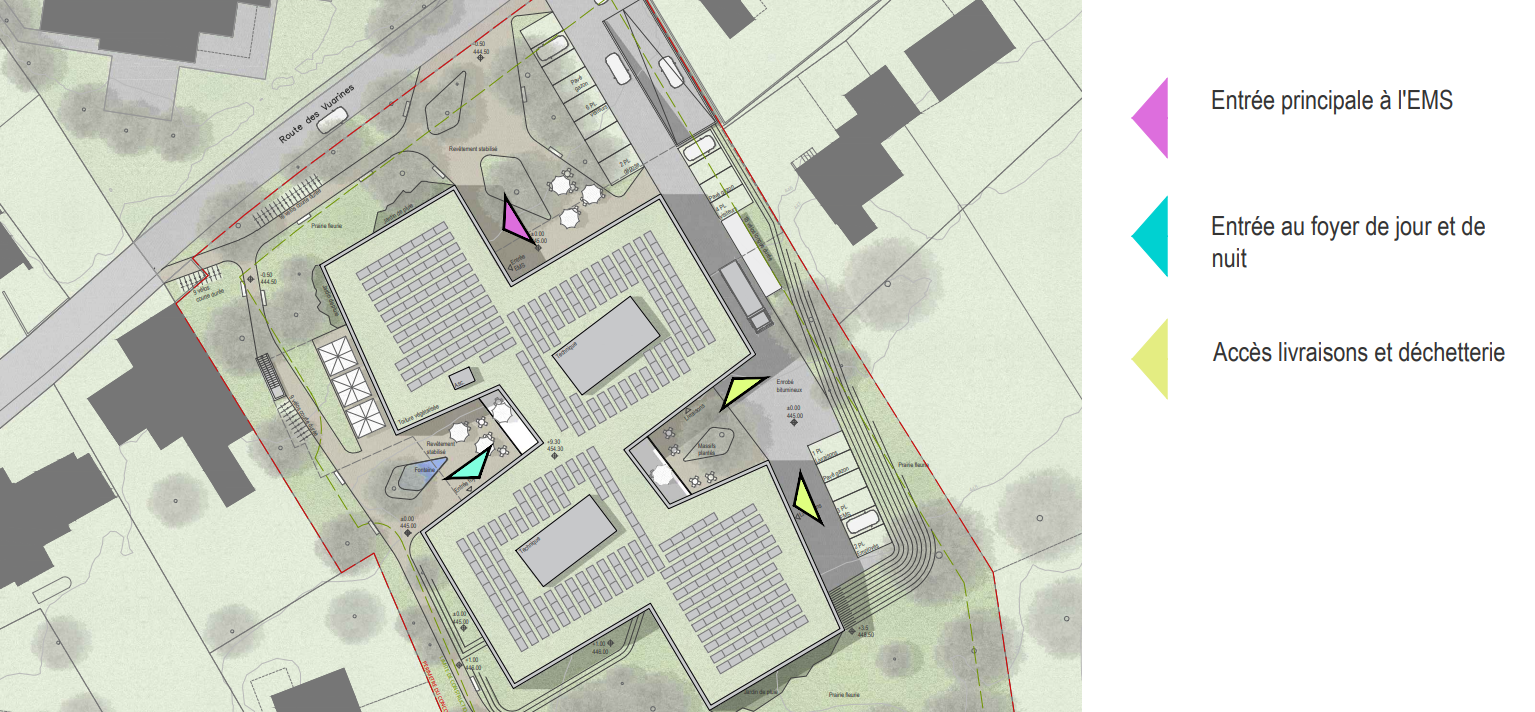 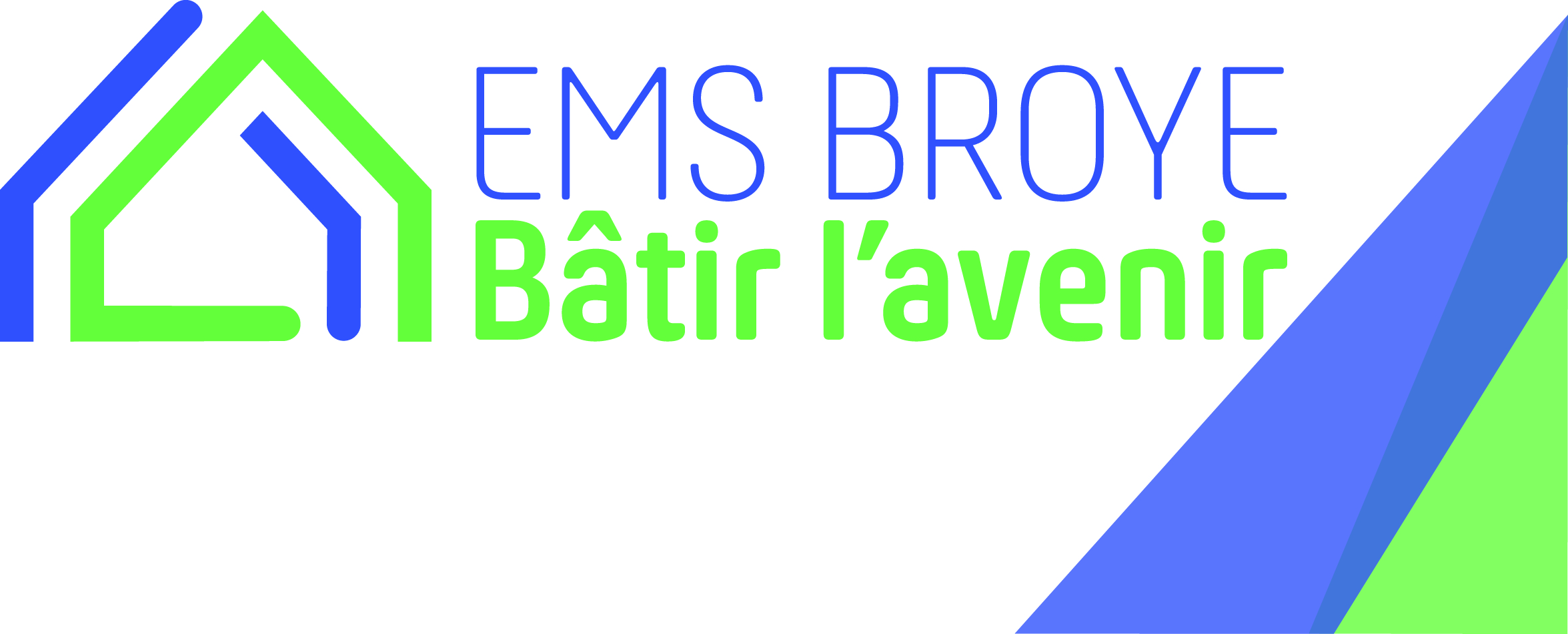 Lot 2 – Projet EMS – Domdidier
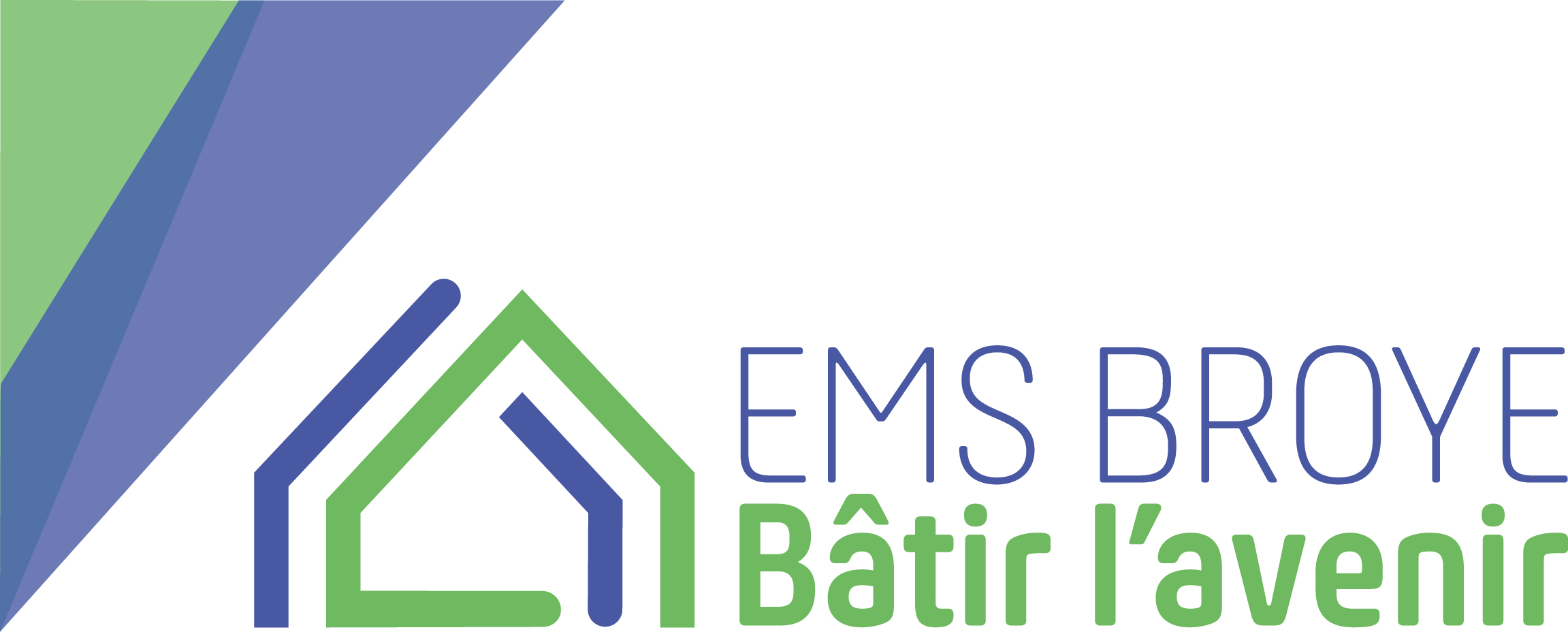 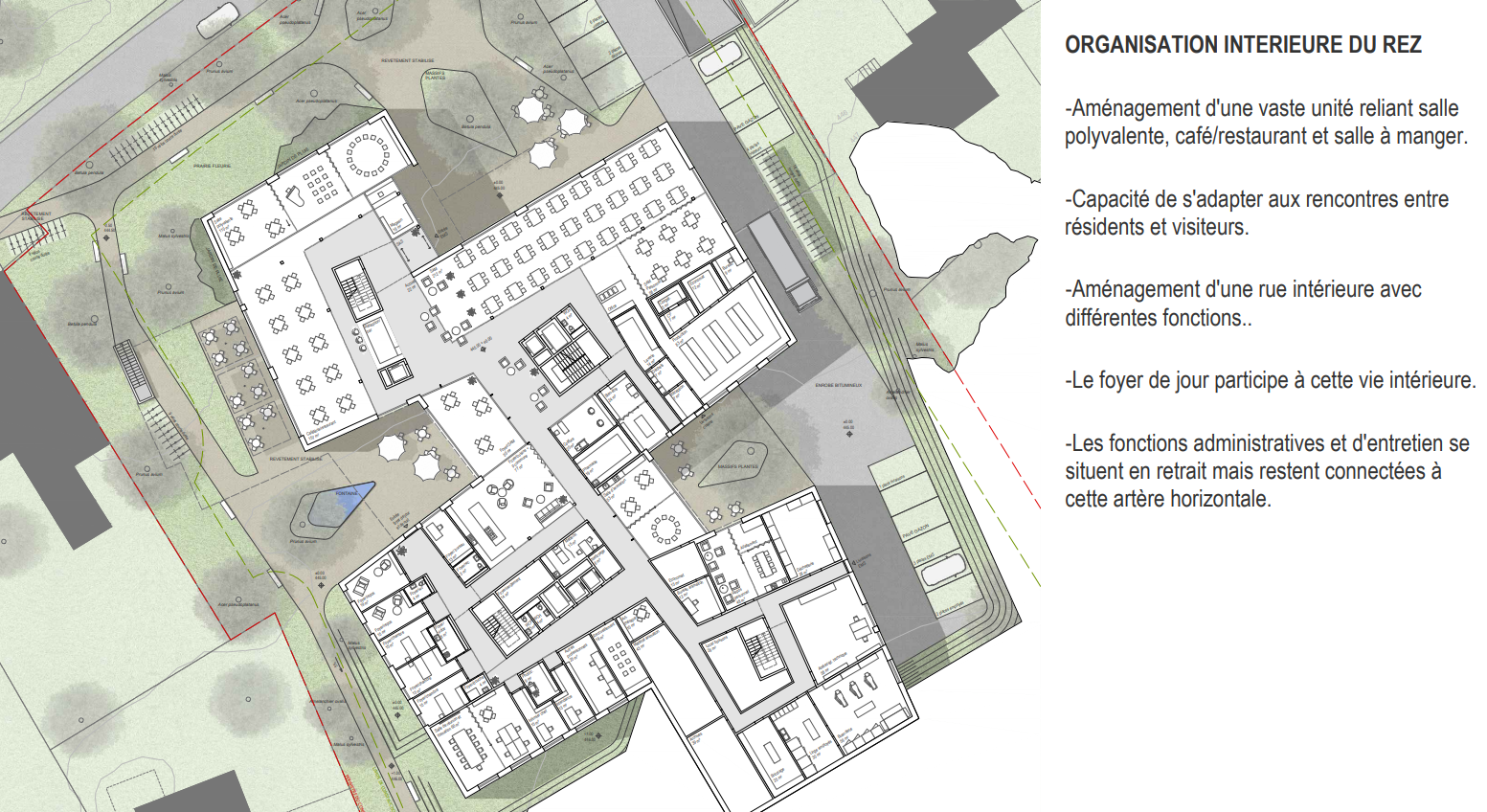 Rez-de-chaussée
Lot 2 – Projet EMS – Domdidier
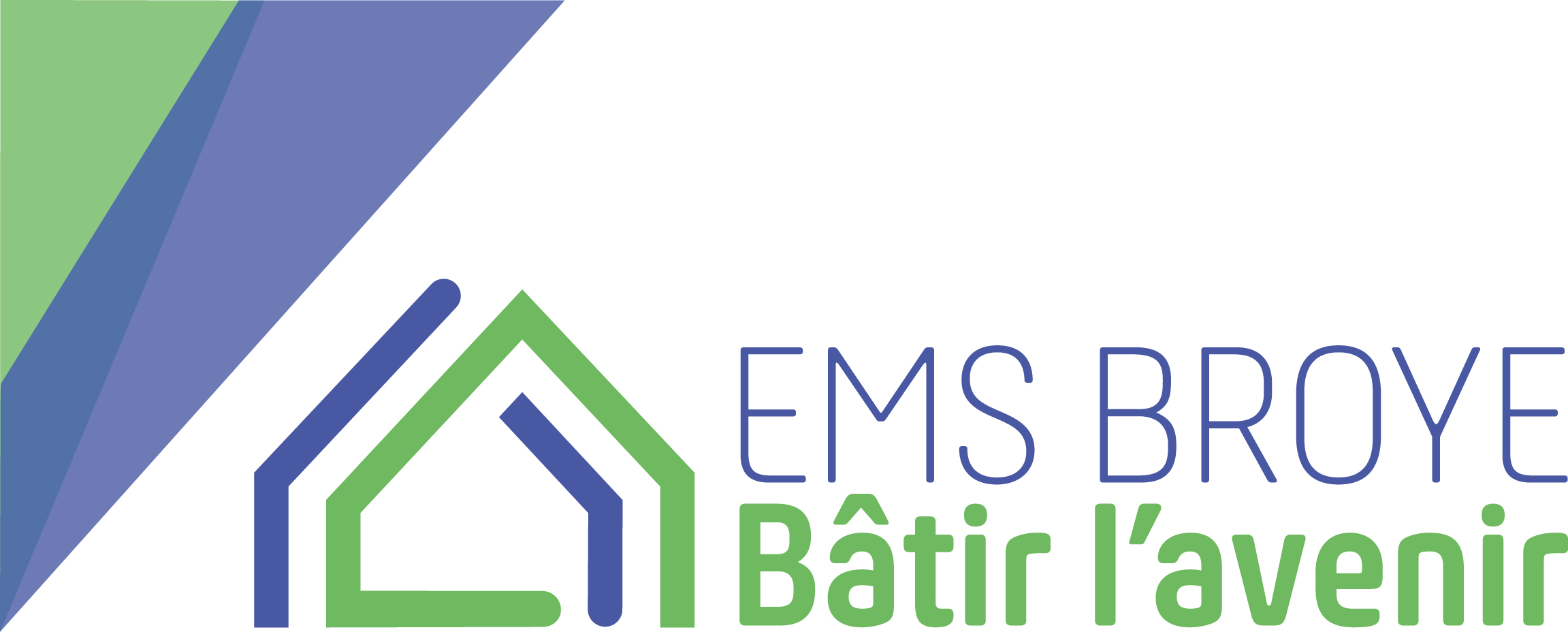 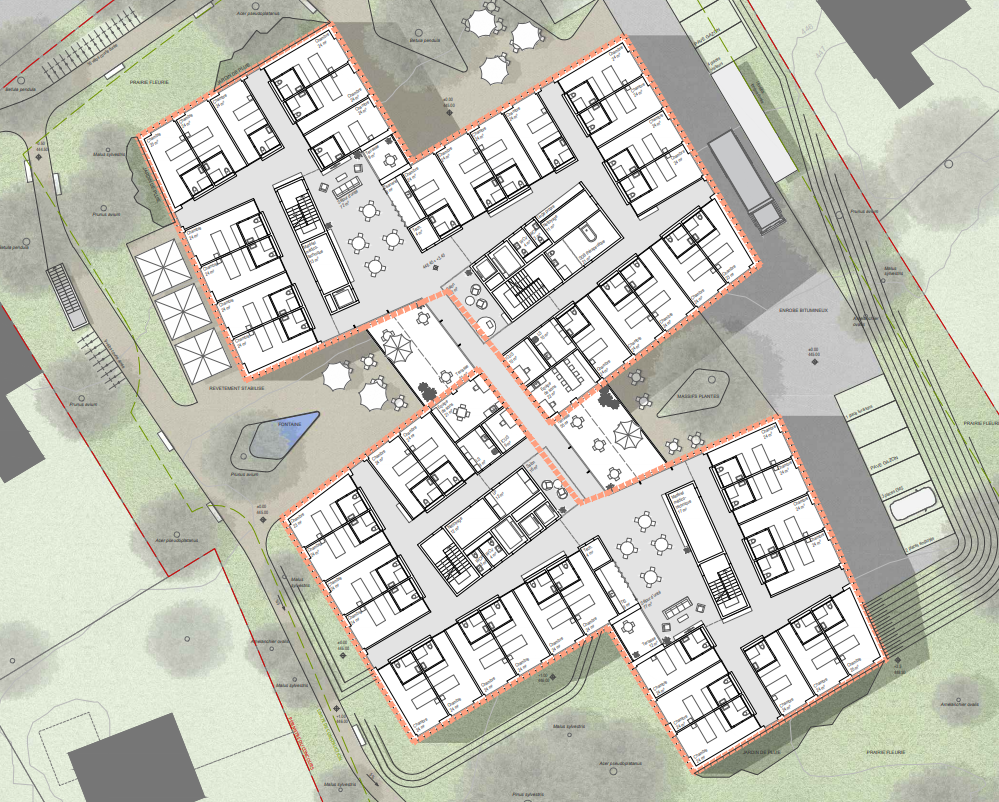 Lot 2 – Projet EMS – Domdidier
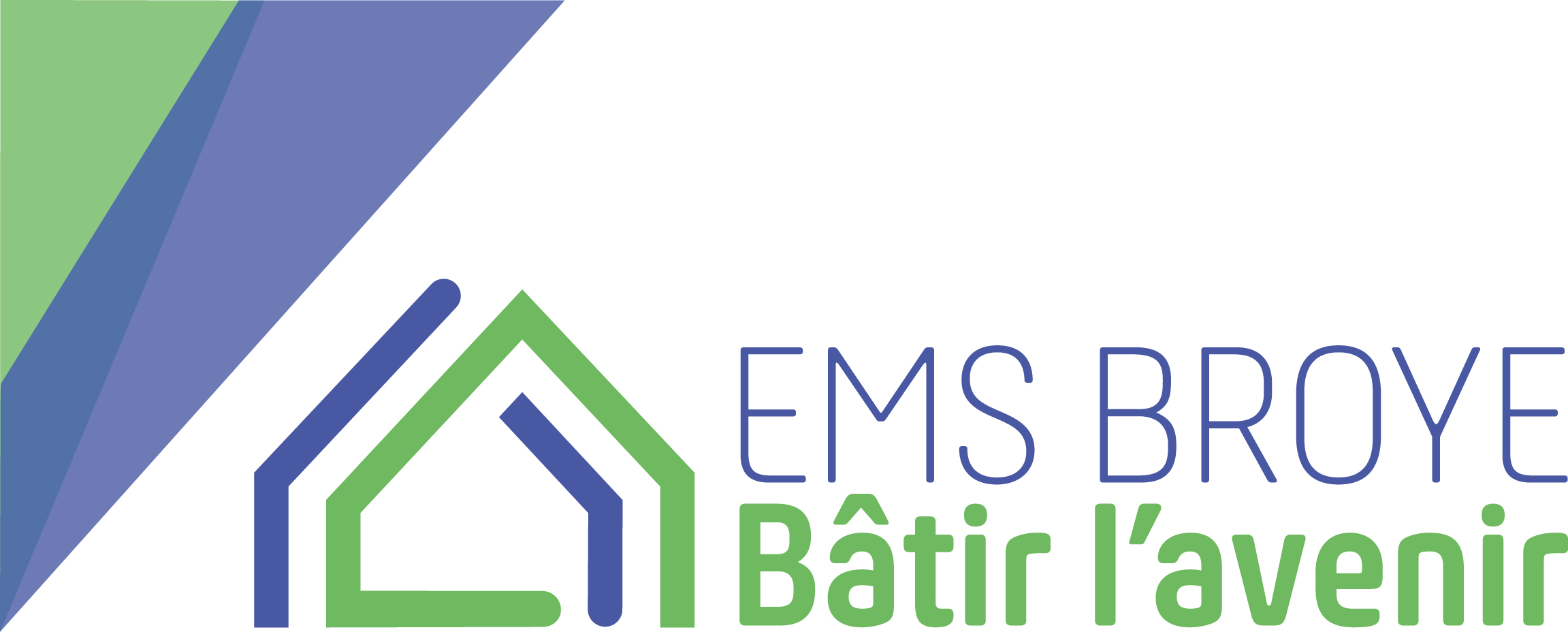 Séjour d’unité
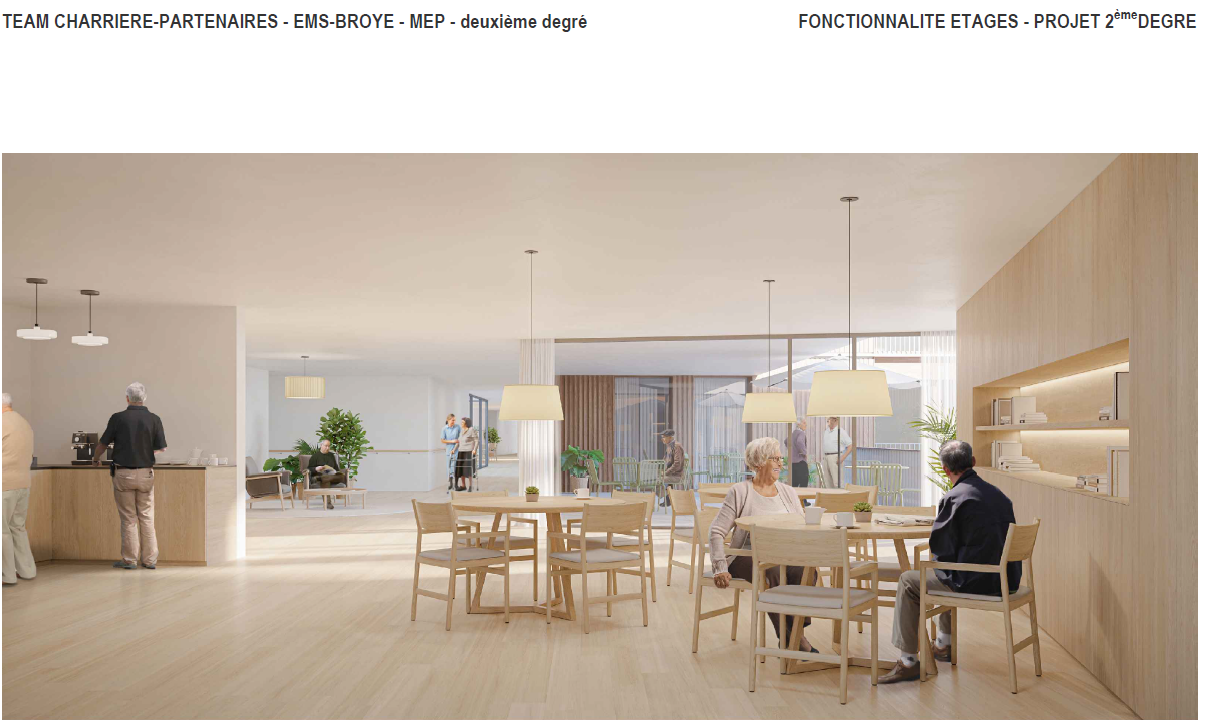 26
Lot 2 – Projet EMS – Domdidier
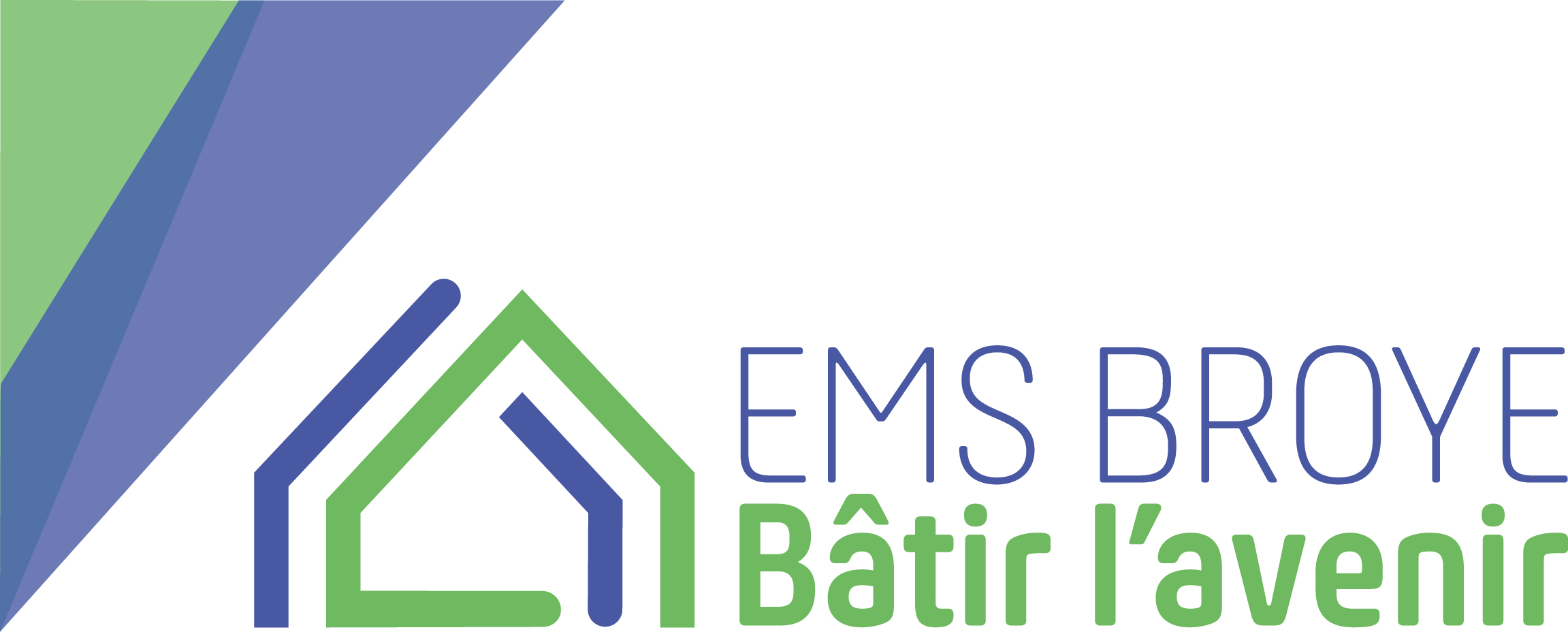 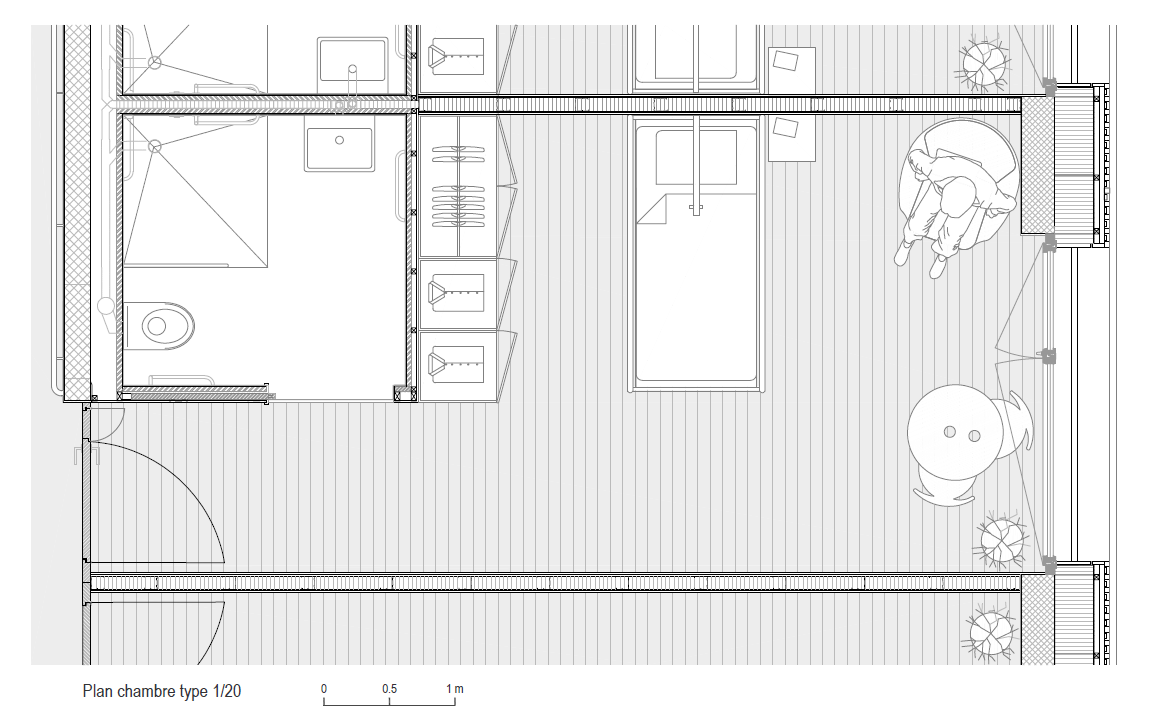 Chambre type
Lot 2 – Projet EMS – Domdidier
Ambiances végétales
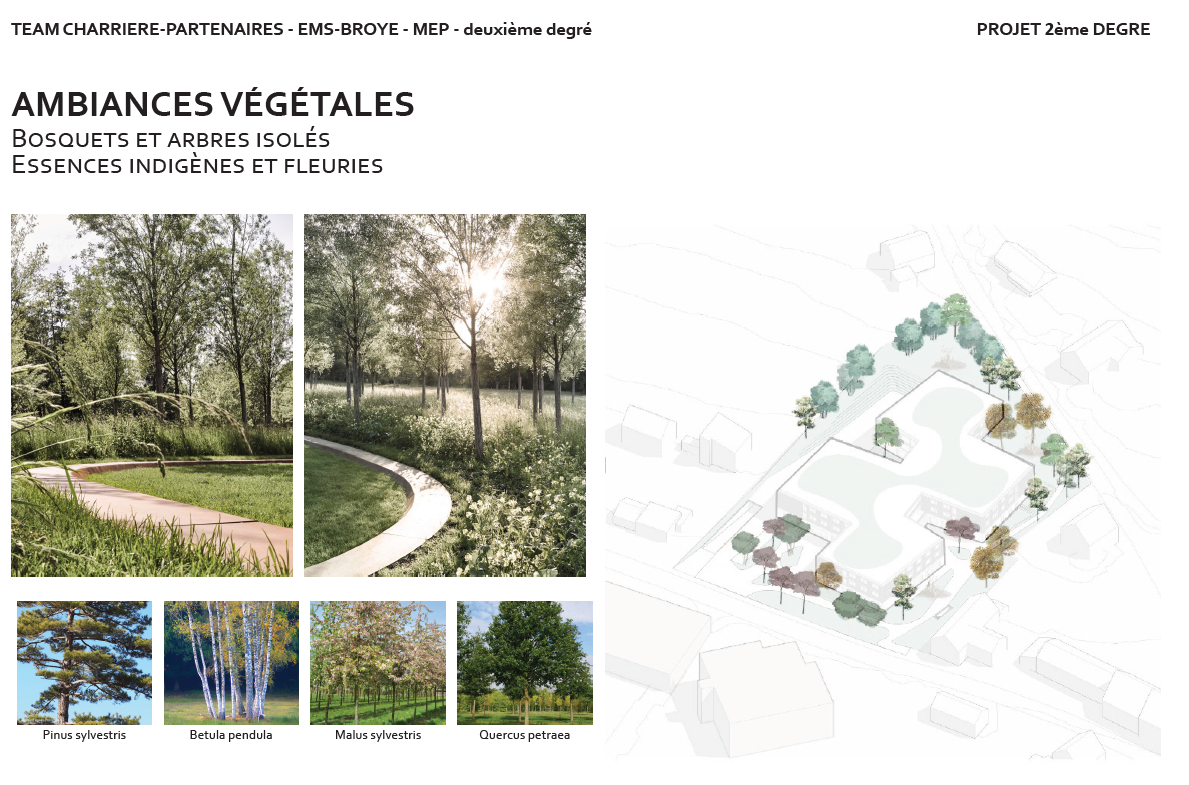 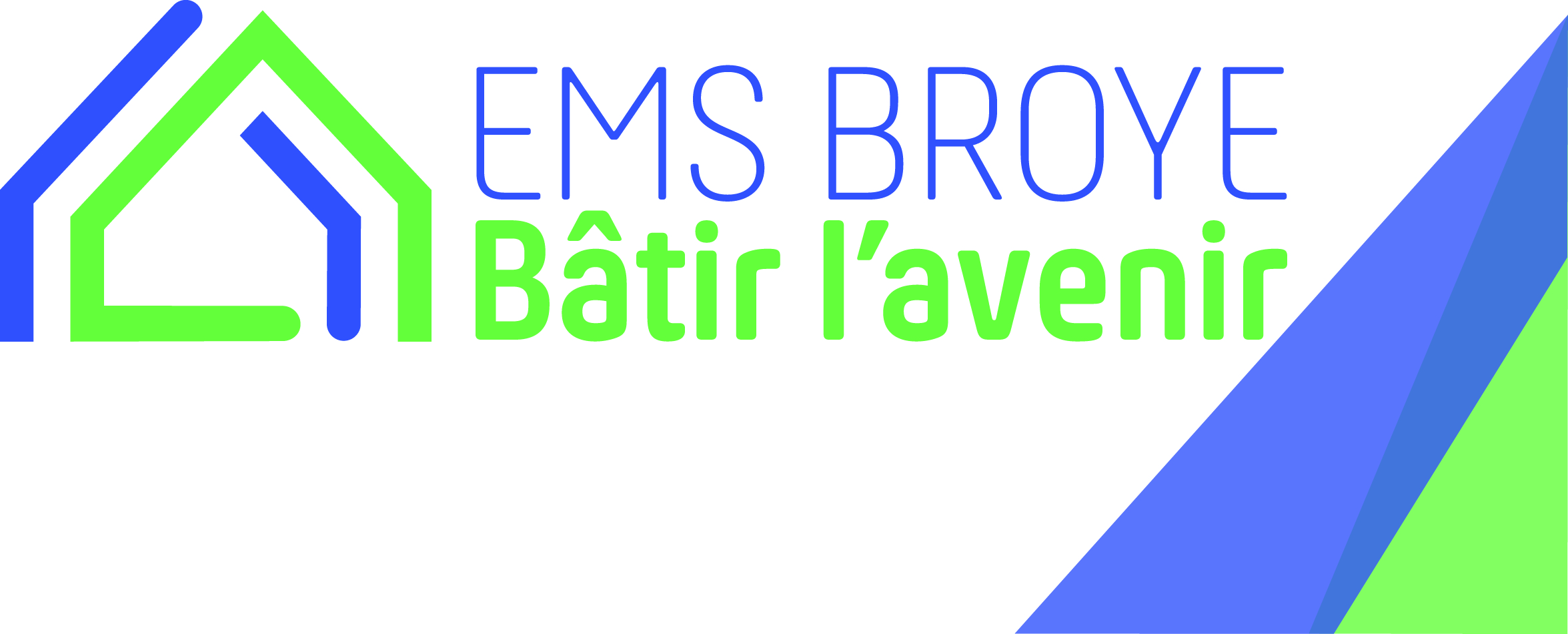 Lot 2 – Projet EMS – Domdidier
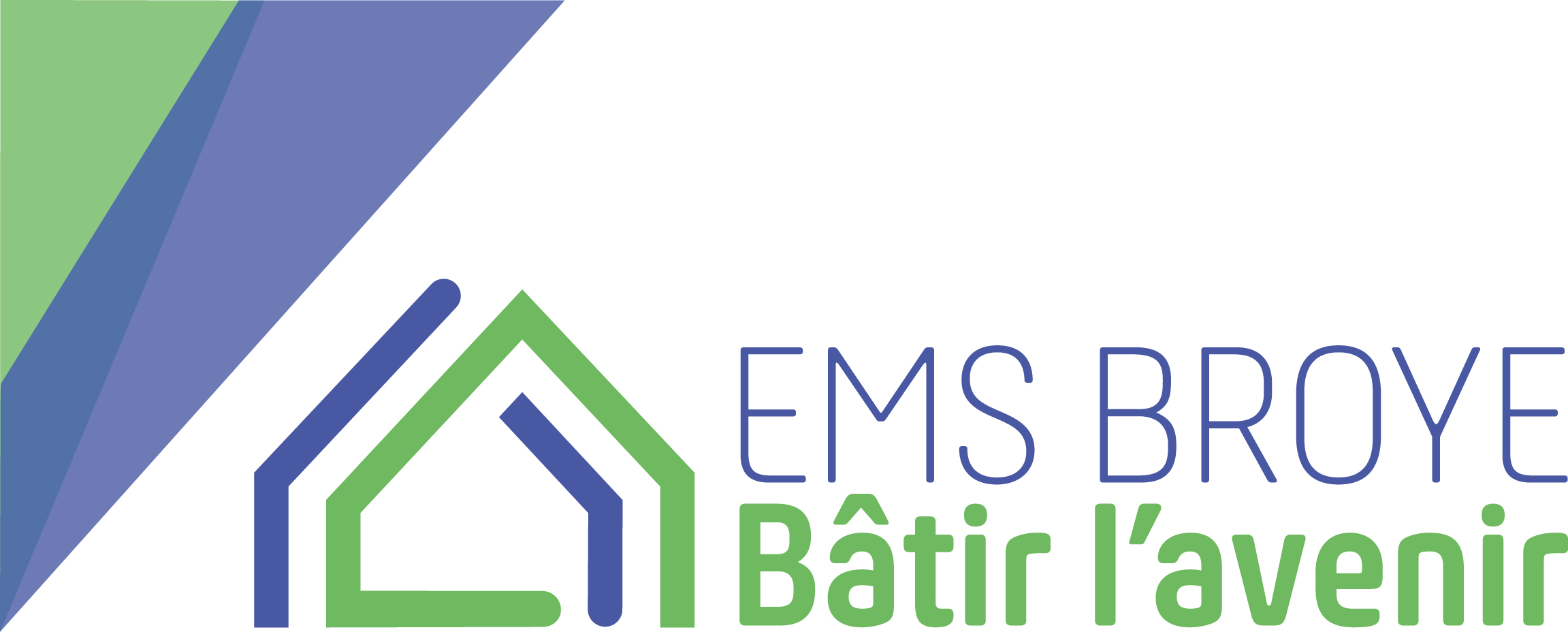 Etapage
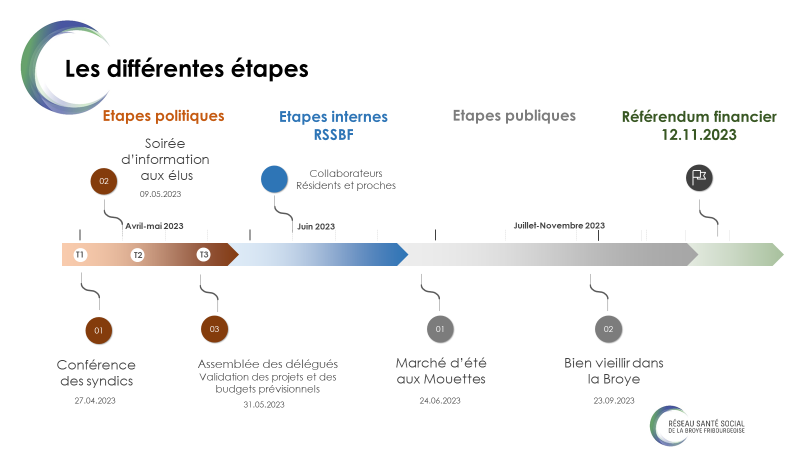 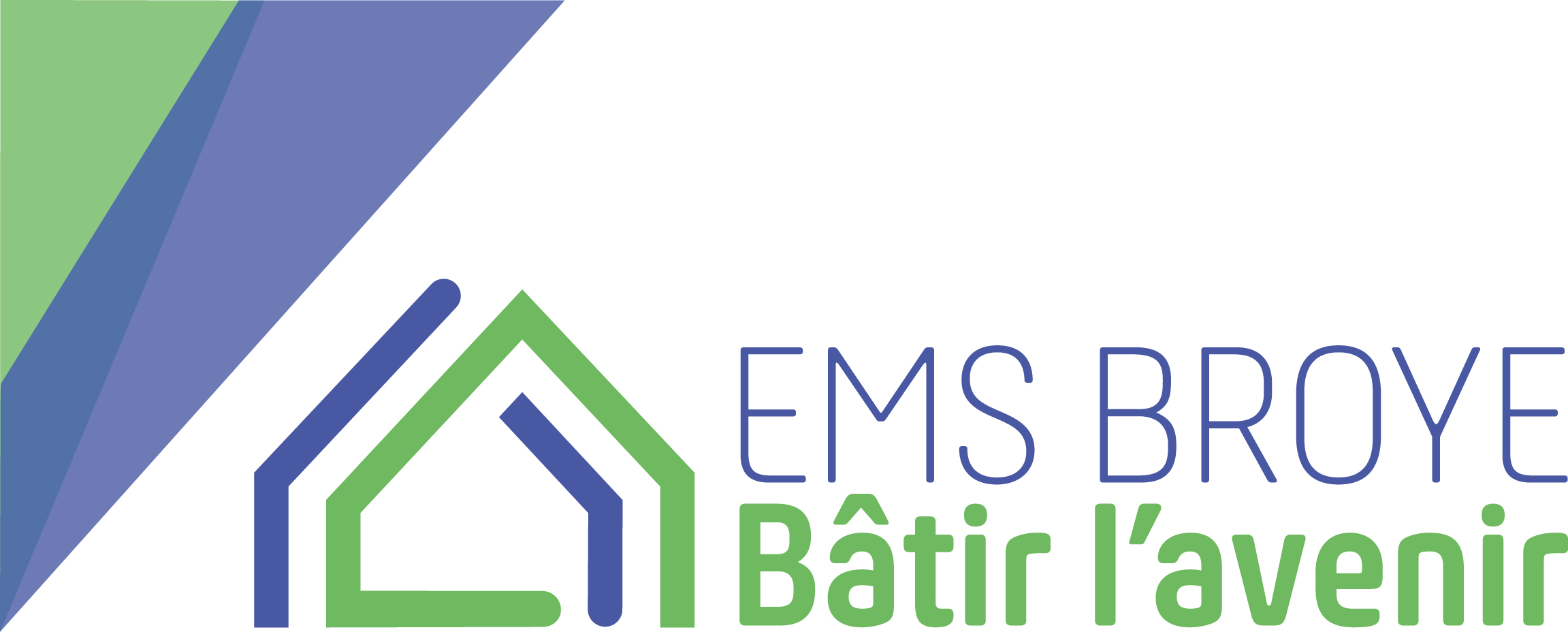 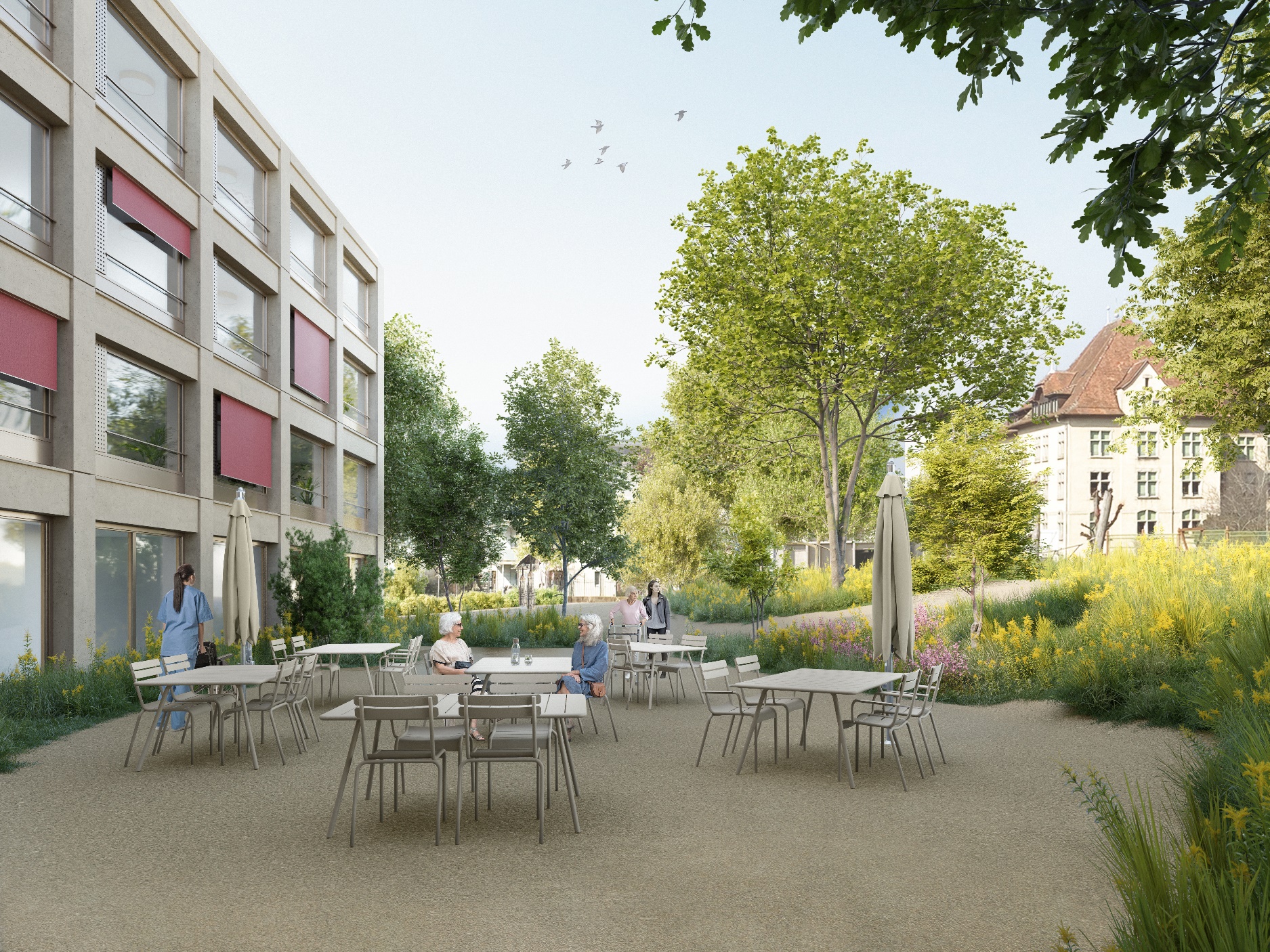 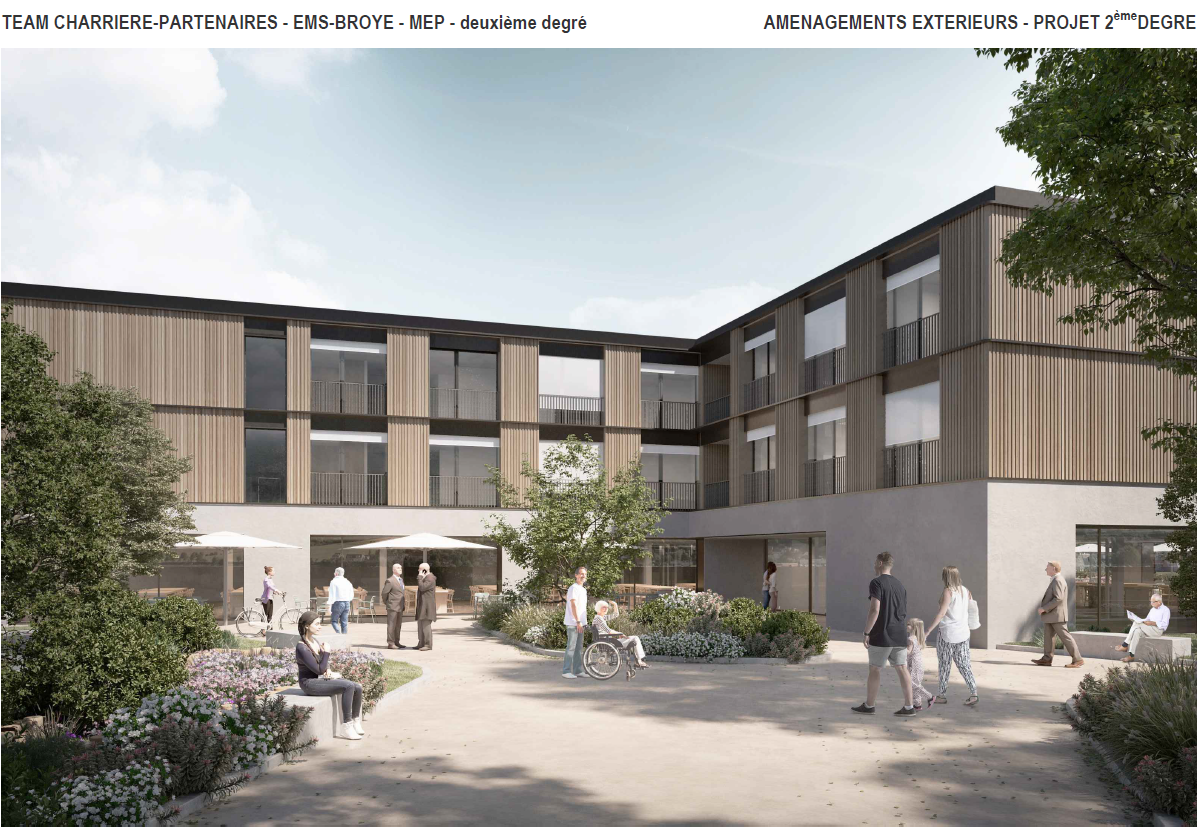 Ensemble, construisons l’avenir !
Questions/Réponses